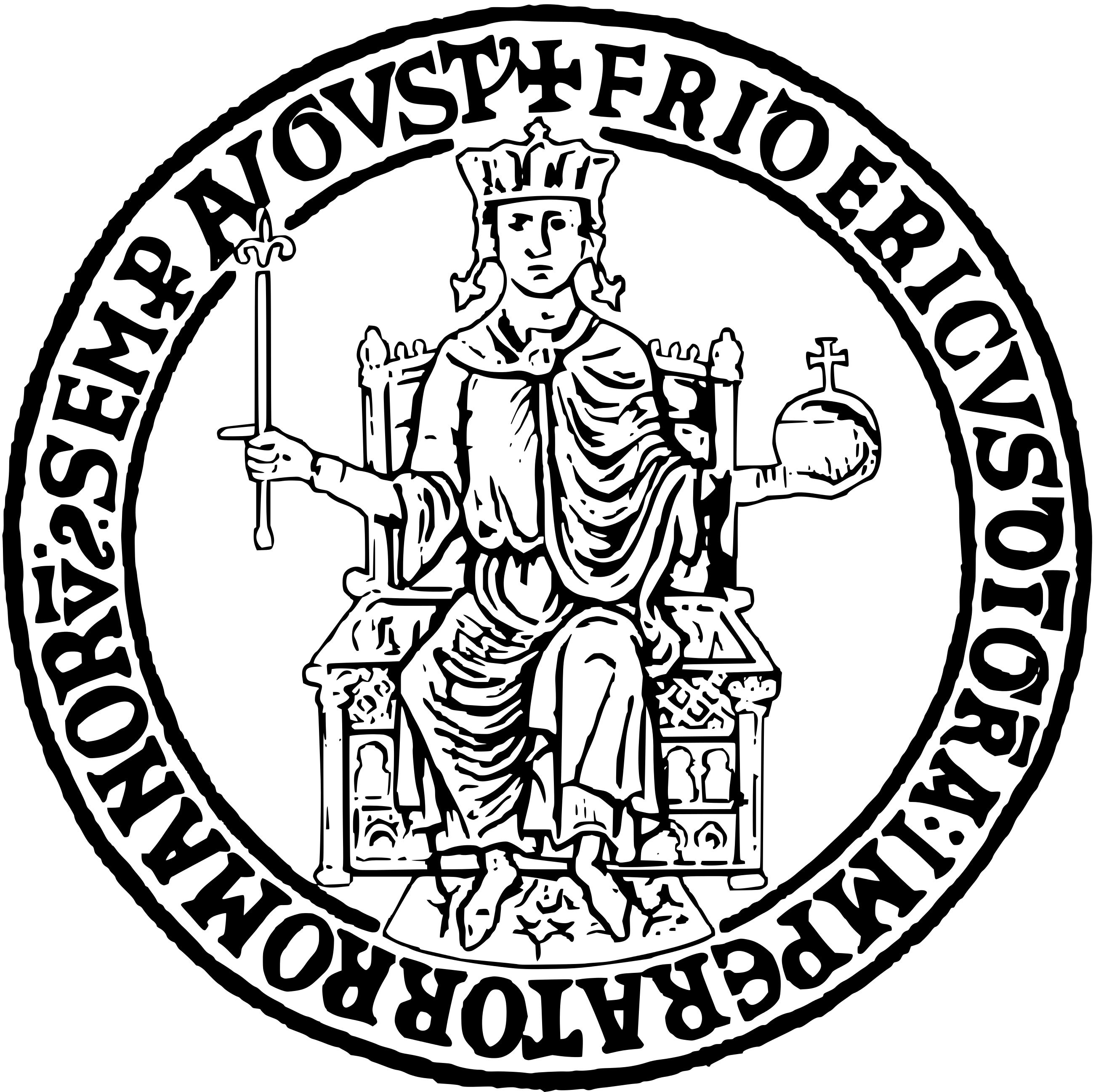 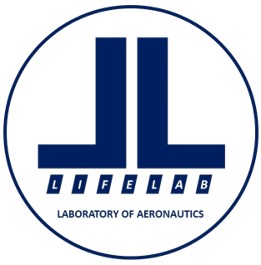 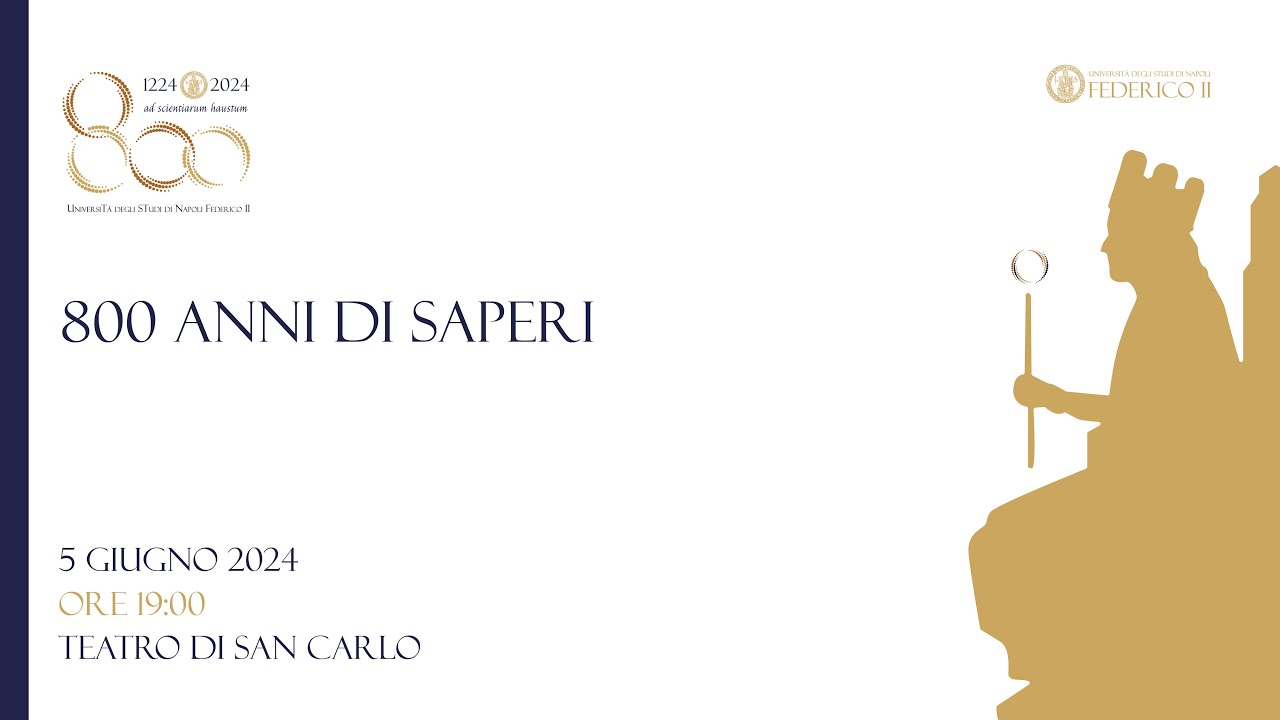 Digital Optics and Machine Learning algorithms for 
Aircraft Maintenance
Salvatore Merola
Ph.D. student in Industrial Engineering
salvatore.merola@unina.it|savimerola@outlook.it
Department of Industrial Engineering
University of Naples Federico II
Via  Claudio 21, 80125, Naples, IT
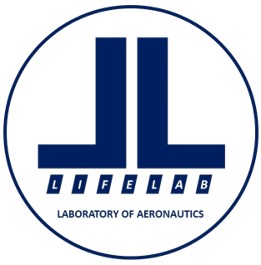 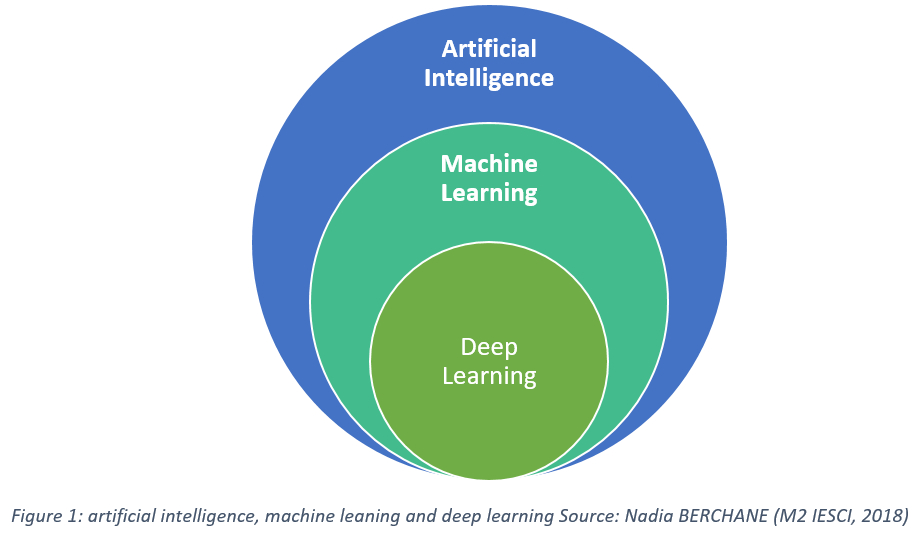 Artificial Intelligence, Machine learning, Deep Learning,
Computer vision.
Computer vision
A little bit of history…
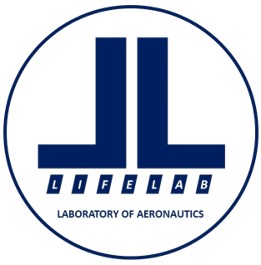 A little bit of history…
Early Beginnings (50s – 70s)
Rosenblatt’s Perceptron:
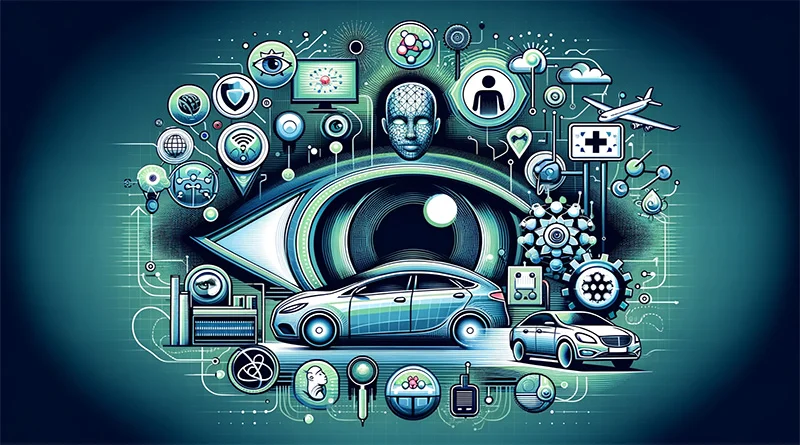 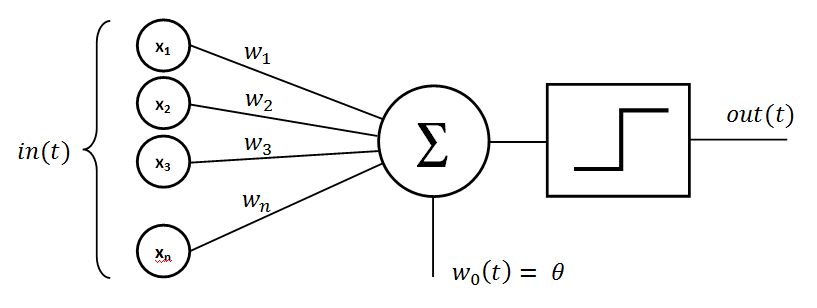 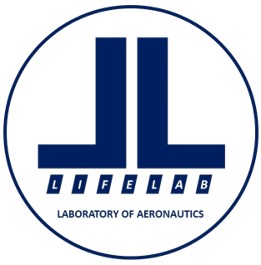 A little bit of history…
Edge detections and Feature extraction(70s – 2000)
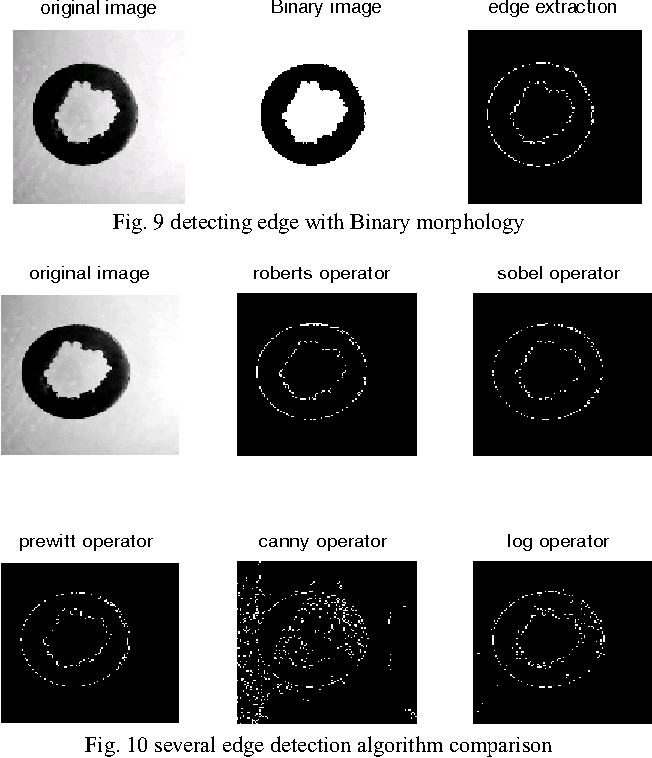 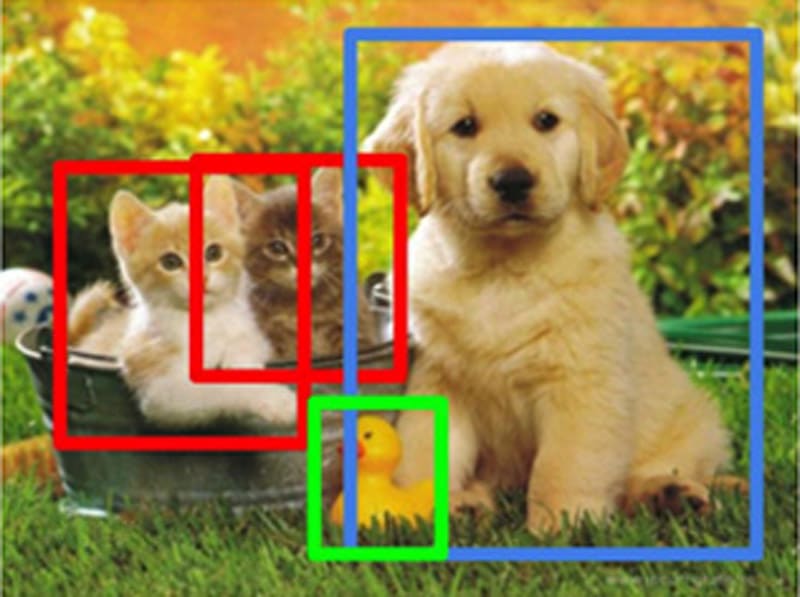 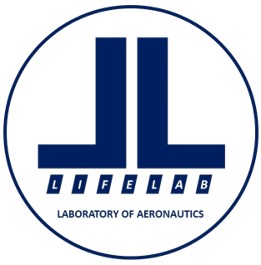 A little bit of history…
Deep Learning revolution (2000 - now)
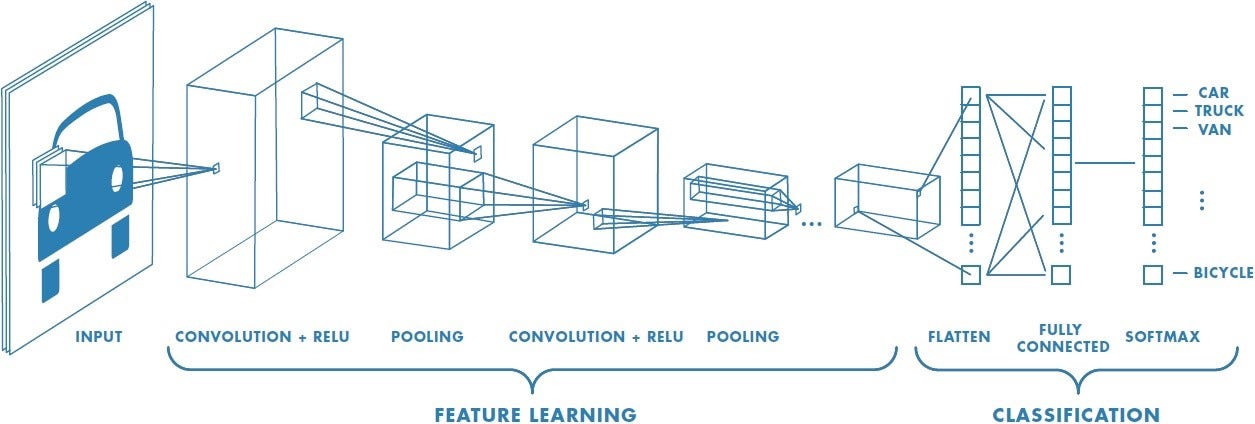 Convolutional Neural Networks (AlexNet, VGGNet, ResNet, … , YOLO)
Computer vision
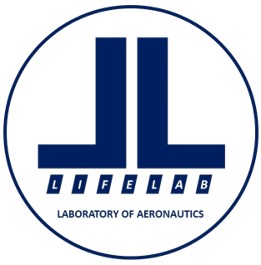 Computer vision
How does it work?
Image acquisition : How? What acquisition system to use? What kind of images am I going to analyze?

Pre-Processing : Analysis Preparation phase (Data Augmentation)
Noise Reduction
Image Enhancement
Resizing/Cropping
Normalization
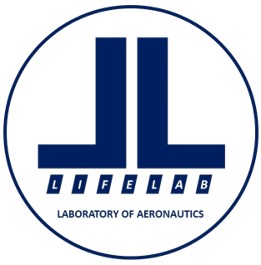 Computer vision
How does it work?
Feature Extraction and representation:
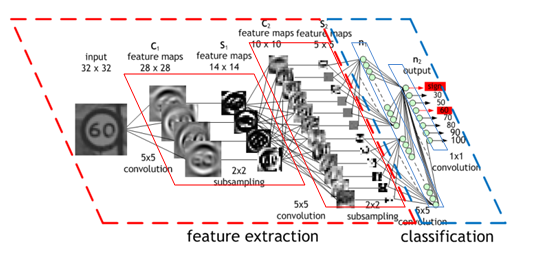 Edges,
Corners,
Textures,
Colors,
Shapes,
…
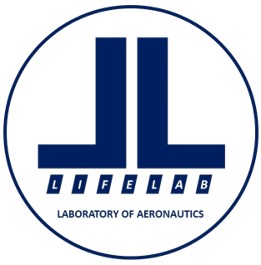 Computer vision
How does it work?
Deep Learning for Output Phase :
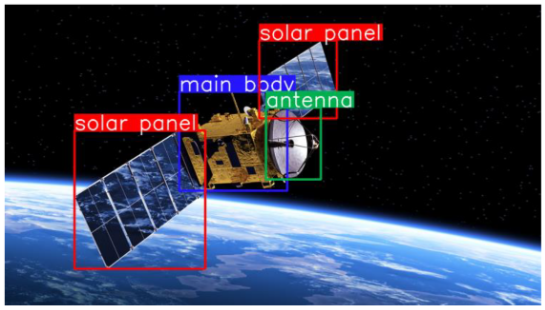 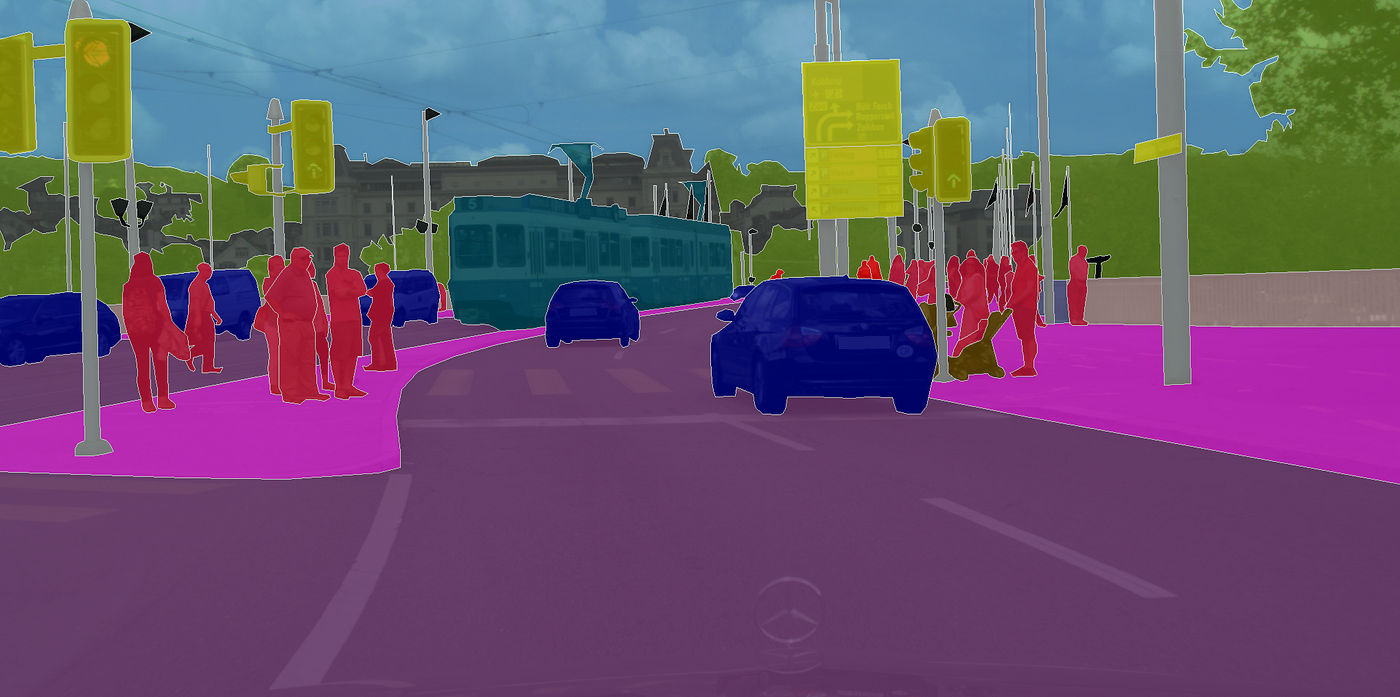 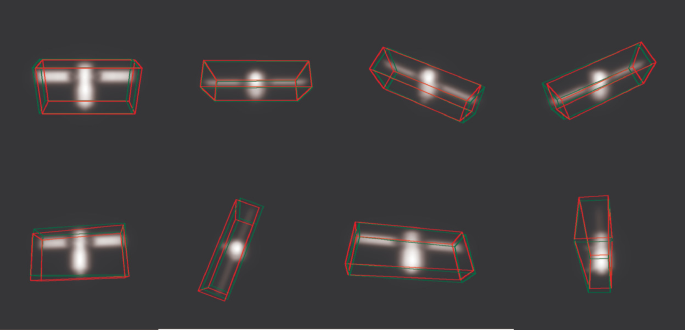 Object Detection
Image segmentation
Pose estimation
Areas of applications
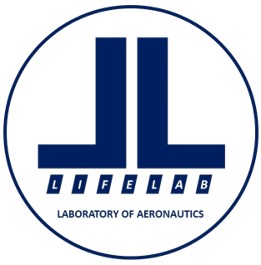 Areas of applications
Technology fields
Automotive: Autonomous Vehicle (AV) , License Plate Recognition (LPR), …
Healthcare: medical images, diagnostic imaging, remote patient monitoring, …
Manufacturing: Quality control, Robotic automation, Predictive maintenance, …
Agriculture: Precision agriculture, livestock monitoring, pest control, …
…
And Aircraft field?
Application on Aircraft: Maintenance Tasks
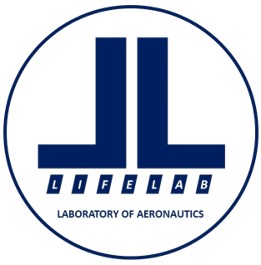 Classical aircraft maintenance process
Aircraft maintenance processes
Maintenance Steering Groups (MSG) – 3 :
MSI determination (Maintenance Significant Items, critical components)
MSG-3 Analysis Level 1 (evaluating functional failure & possible consequences)
MSG-3 Analysis Level 2 (identifying possible maintenance actions)
Over 80% of inspections on large transport category aircraft are visual inspections. Small transport and general aviation aircraft rely on visual inspection techniques more heavily than large transport aircraft. 
So in this presentation, visual inspection is the focus.
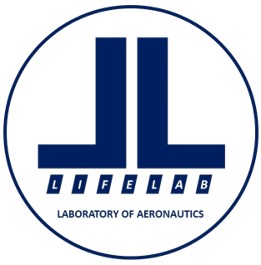 New aircraft maintenance process
Aircraft maintenance processes
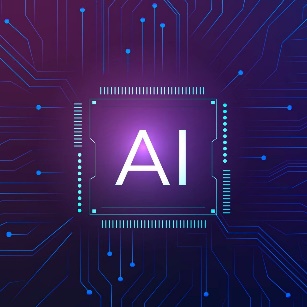 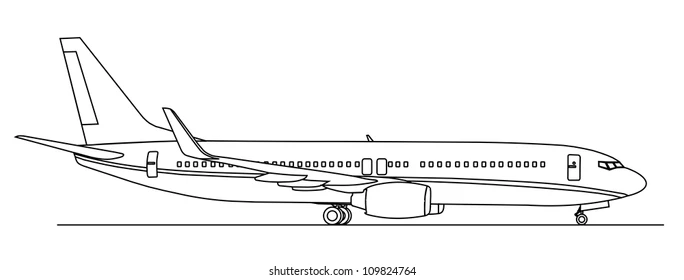 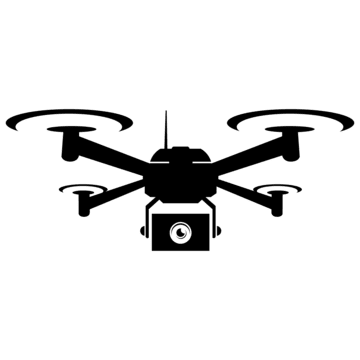 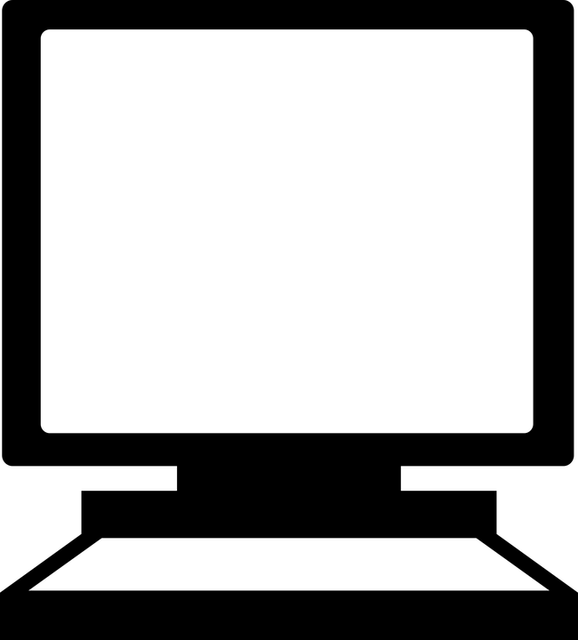 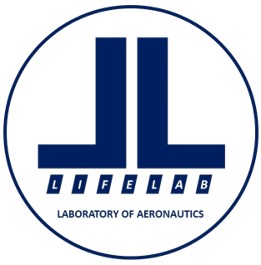 Acceptability criteria for rivets
Aircraft maintenance processes
From ref 51-11-11 Description Allowable Damage:
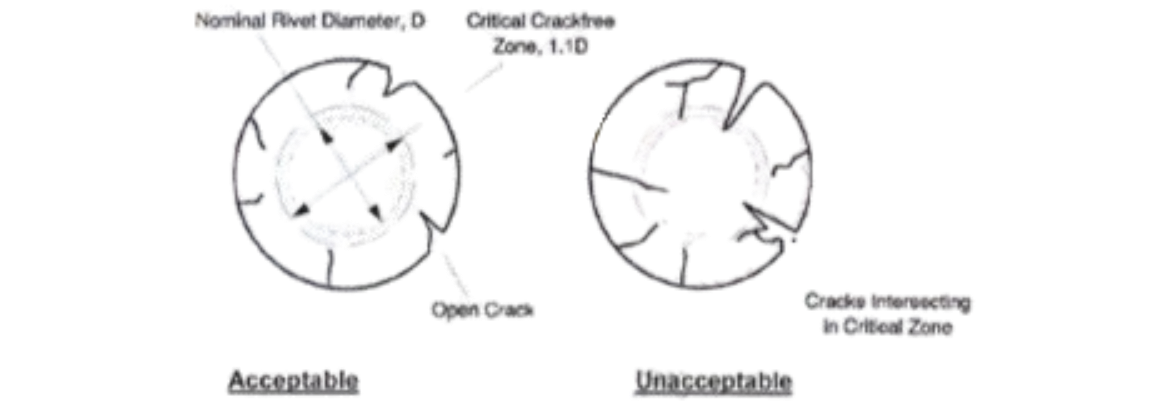 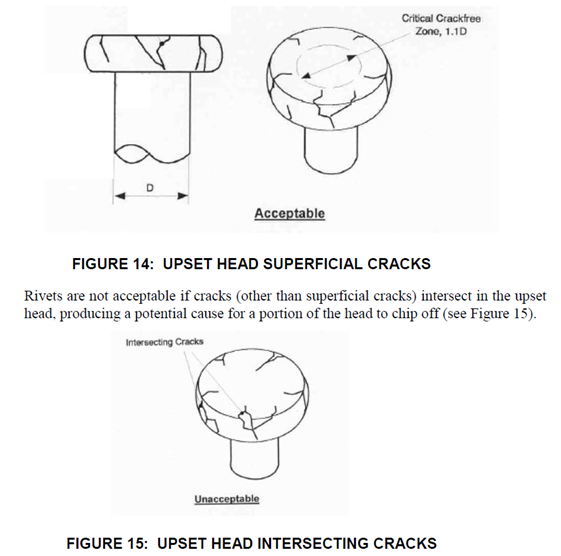 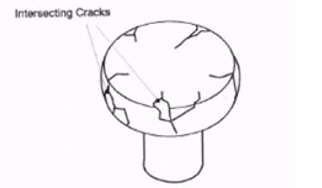 acceptable rivet when:

Cracks don’t cross on rivet’s head
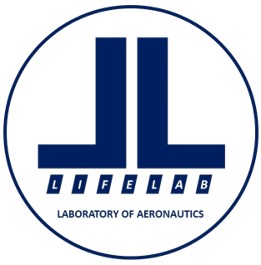 Acceptability criteria for dents
Aircraft maintenance processes
From ref 51-11-13 Allowable Damage Limits for Dents - Generic:
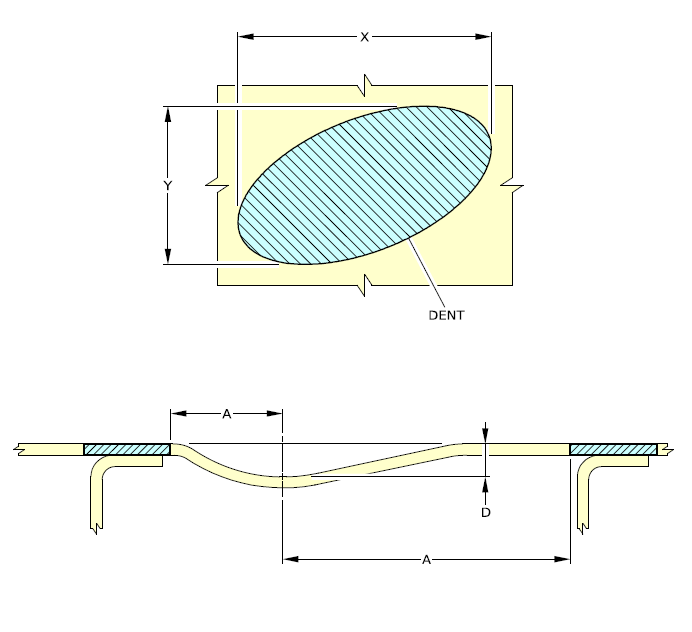 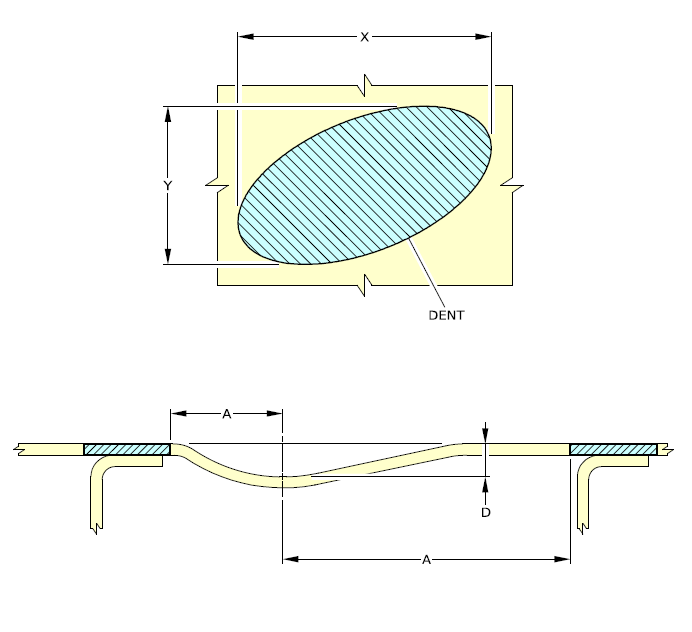 So far, only dents complying with the regulations were captured.
Methodology
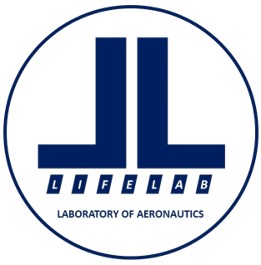 Digital optics trade-off phase
Methodology
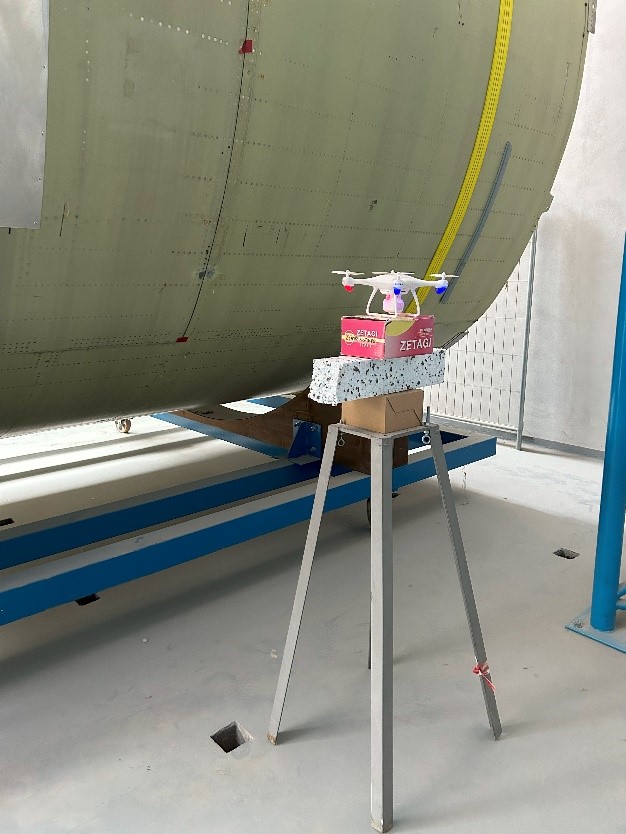 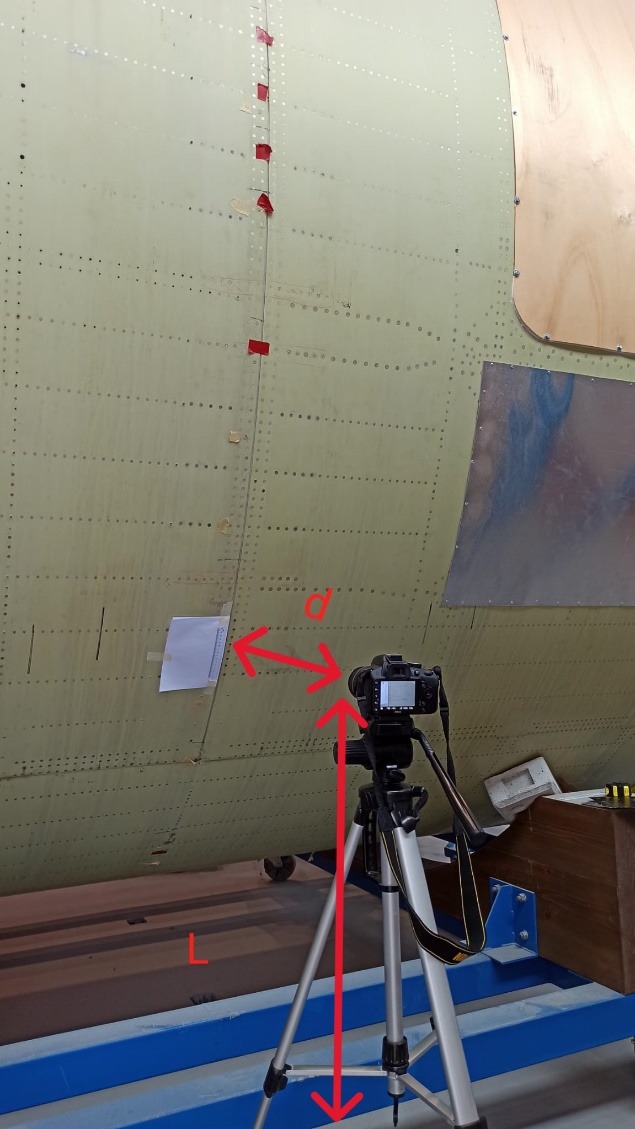 Red = Poor n. classifications 
Yellow = Mediocre n. classifications
Green = Good n. classifications
Test with Drone as
 acquisition system
Test with Reflex as
 acquisition system
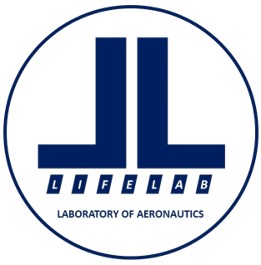 YOLO v8 architecture
You Only Look Once algorithm
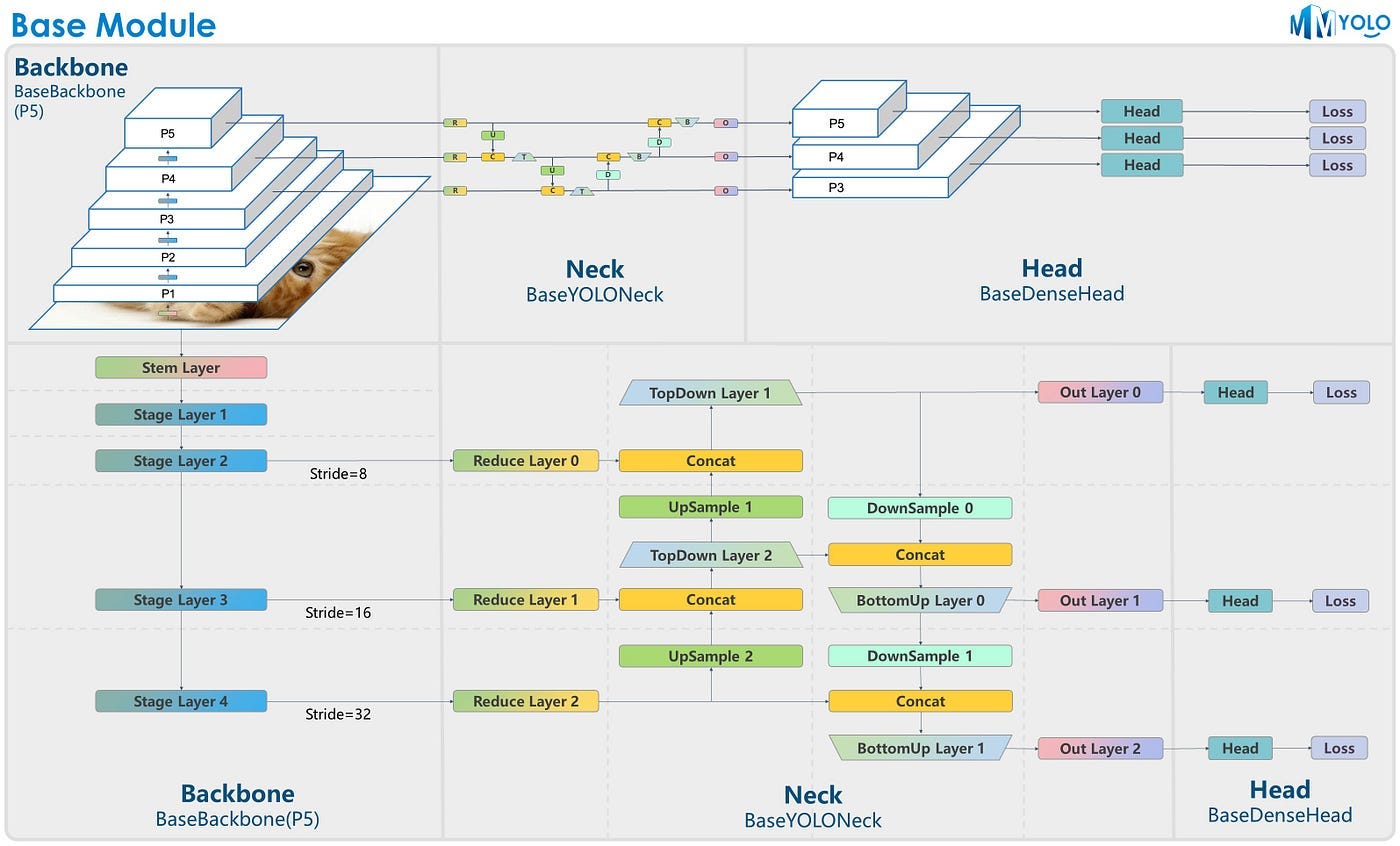 Damage detection algorithm
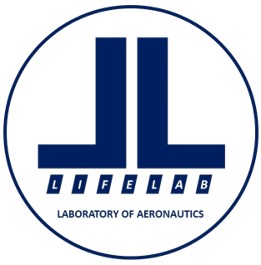 Database creation for training phase
Damage detection algorithm
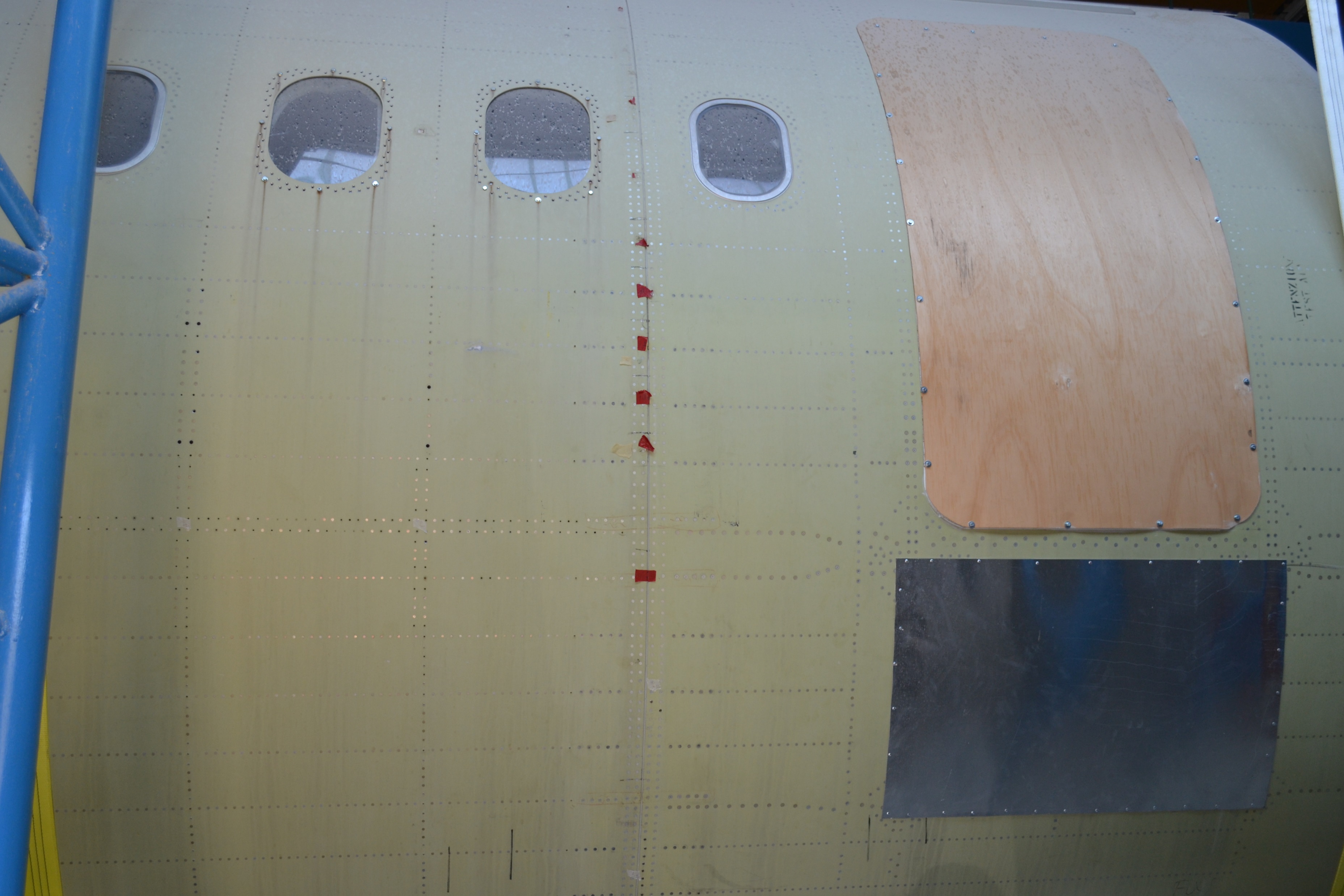 full-scale fuselage section of a commercial aviation aircraft in primer paint
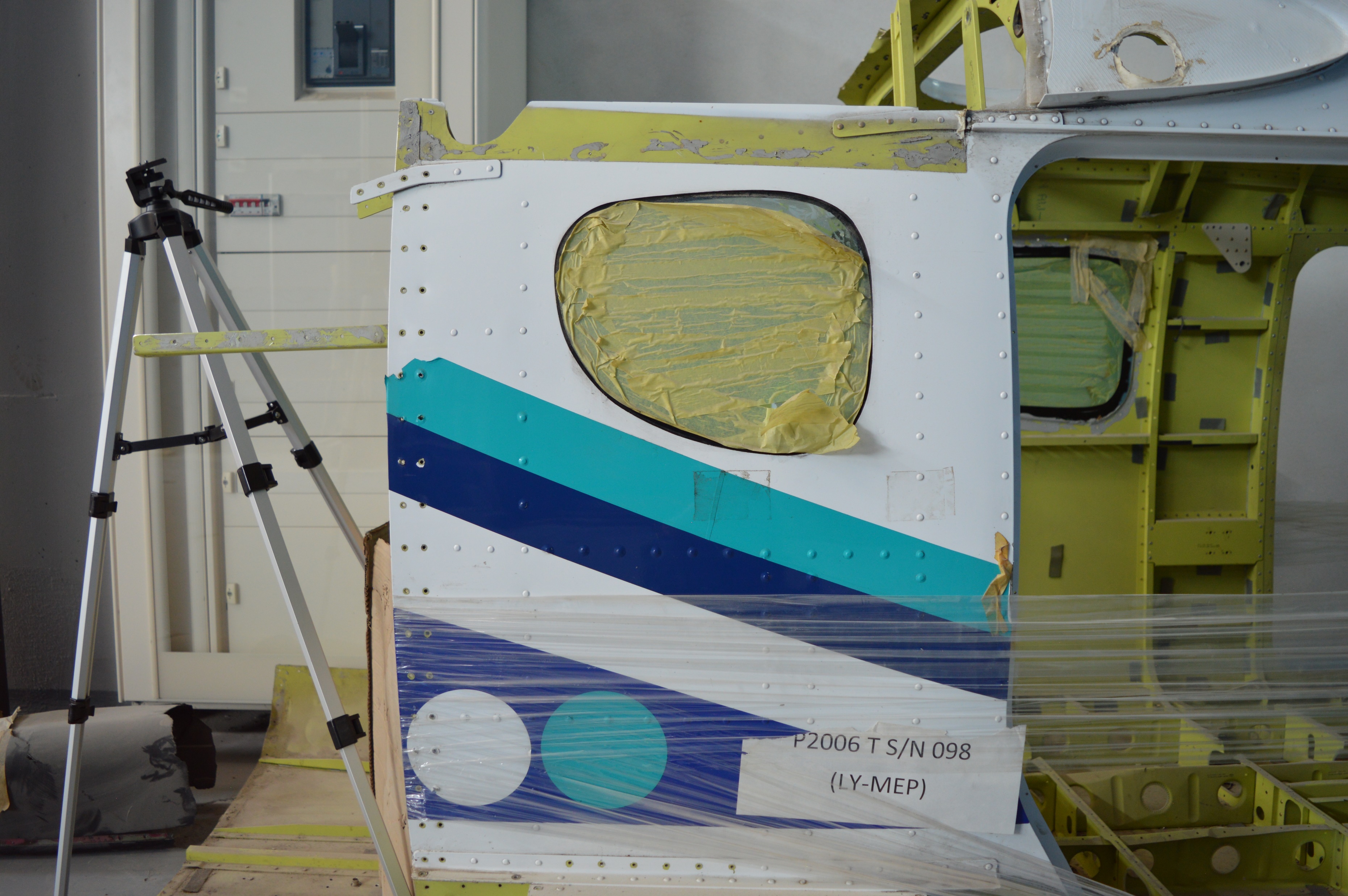 full-scale fuselage section of general aviation aircraft in white paint
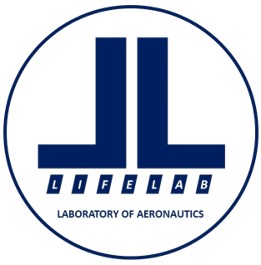 Training options for YOLO algorithms
Damage detection algorithm
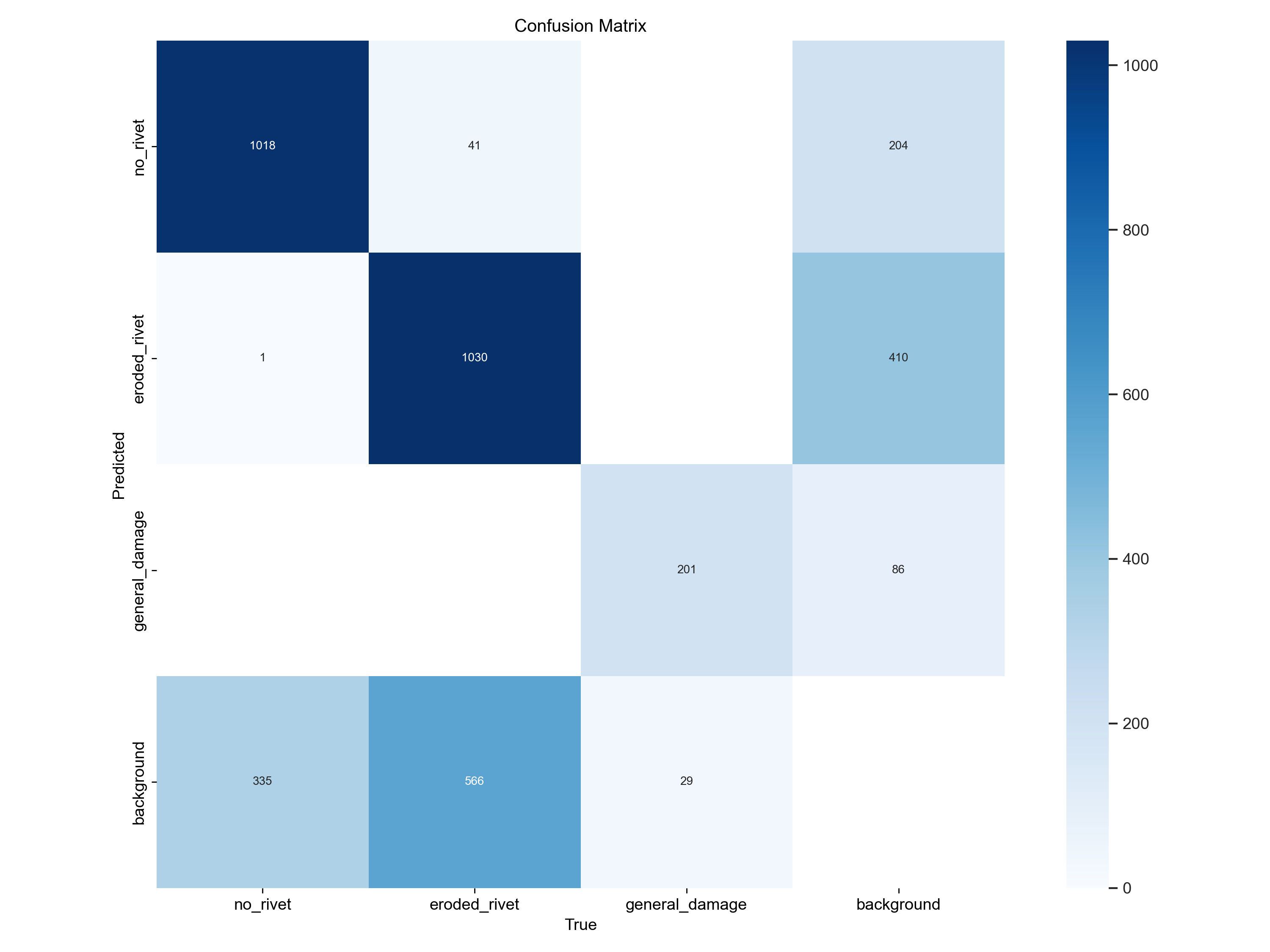 1018
41
204
1030
410
1
201
86
These ROIs include "noise" damage to make the network more robust.
566
29
335
Training Process
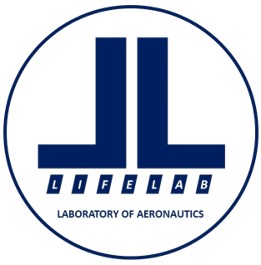 Training process
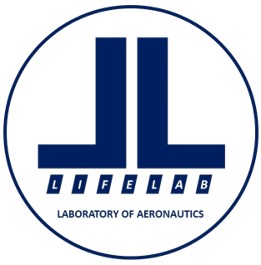 Results from testing phase
Damage detection algorithm
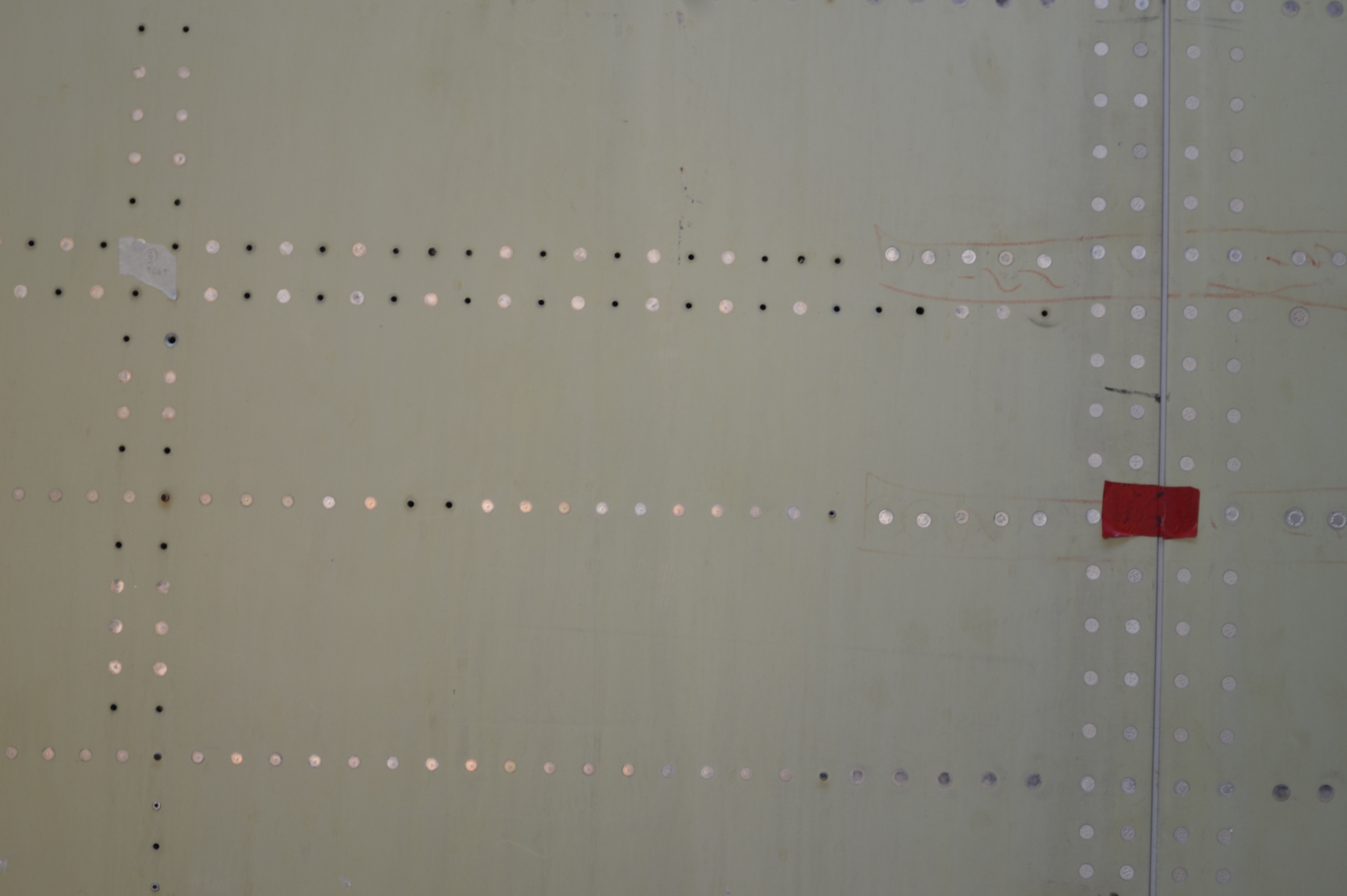 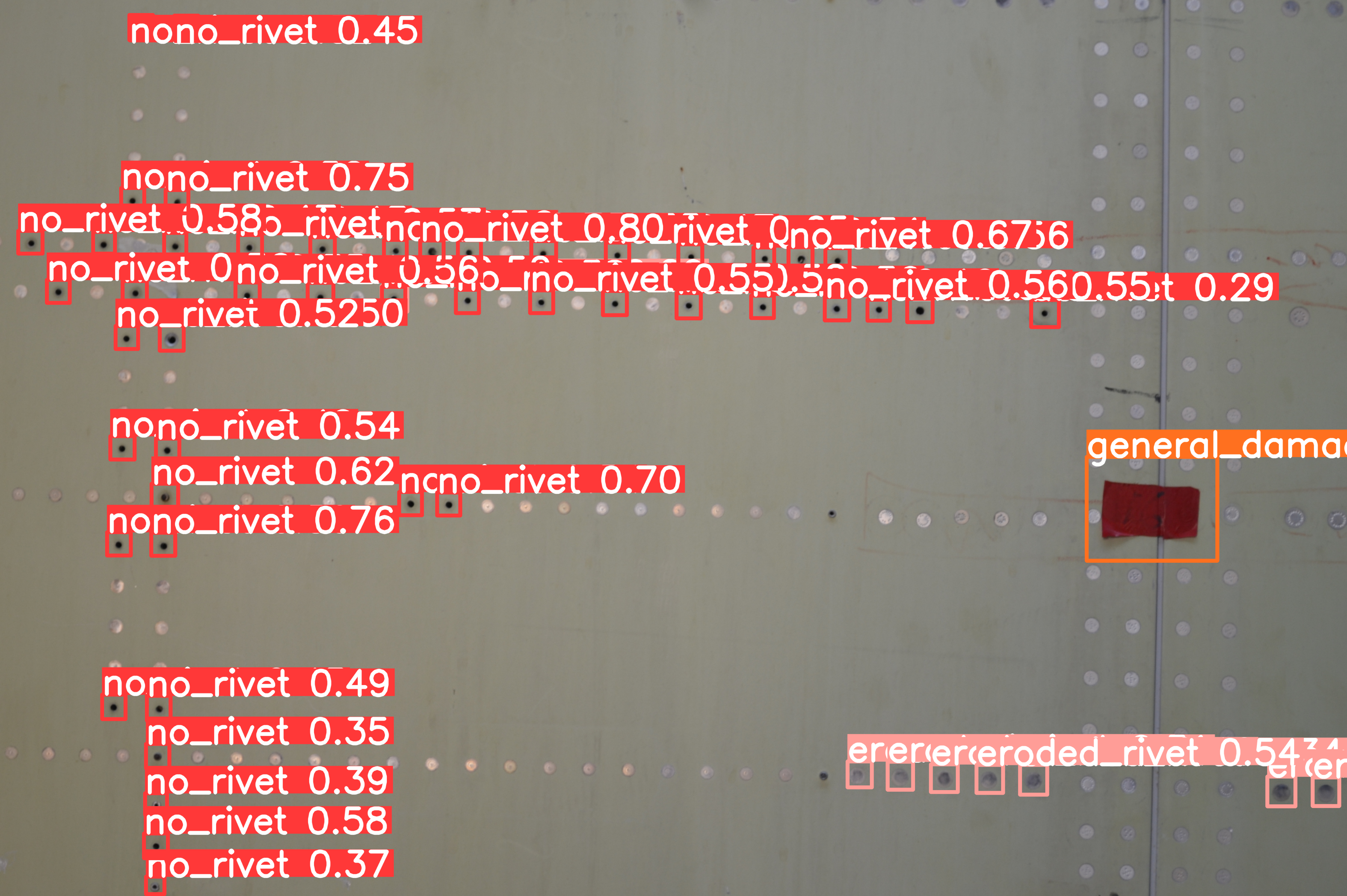 Test image 1 before processing
Test image 1 after processing
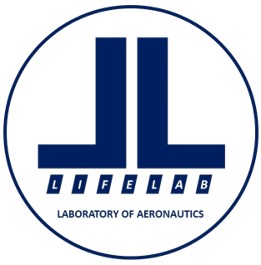 Results from testing phase (cont.)
Damage detection algorithm
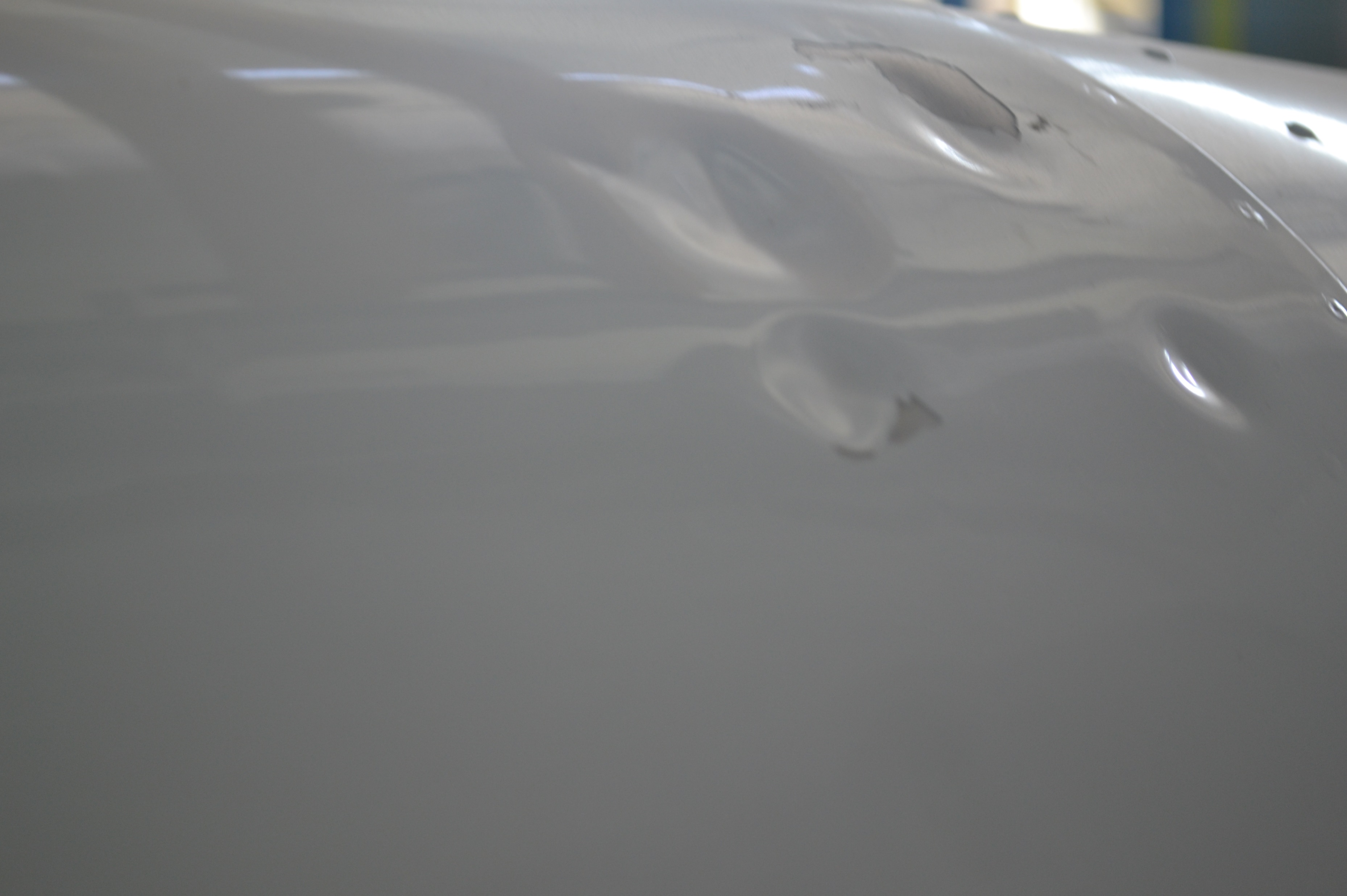 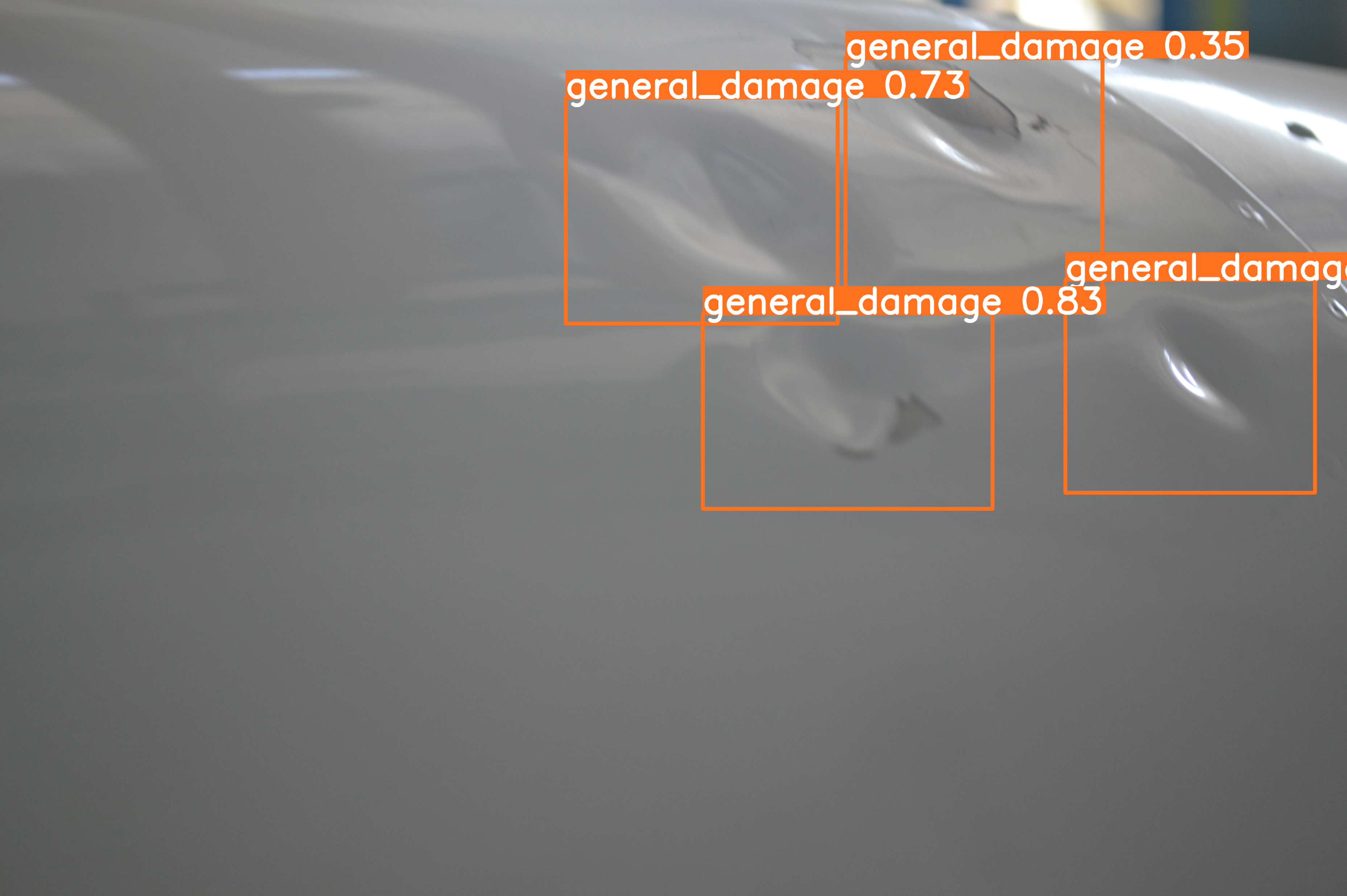 Test image 2 before processing
Test image 2 after processing
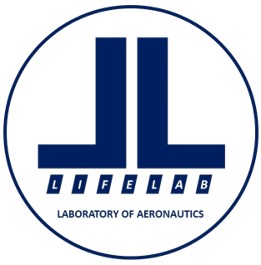 Results from testing phase (cont.)
Damage detection algorithm
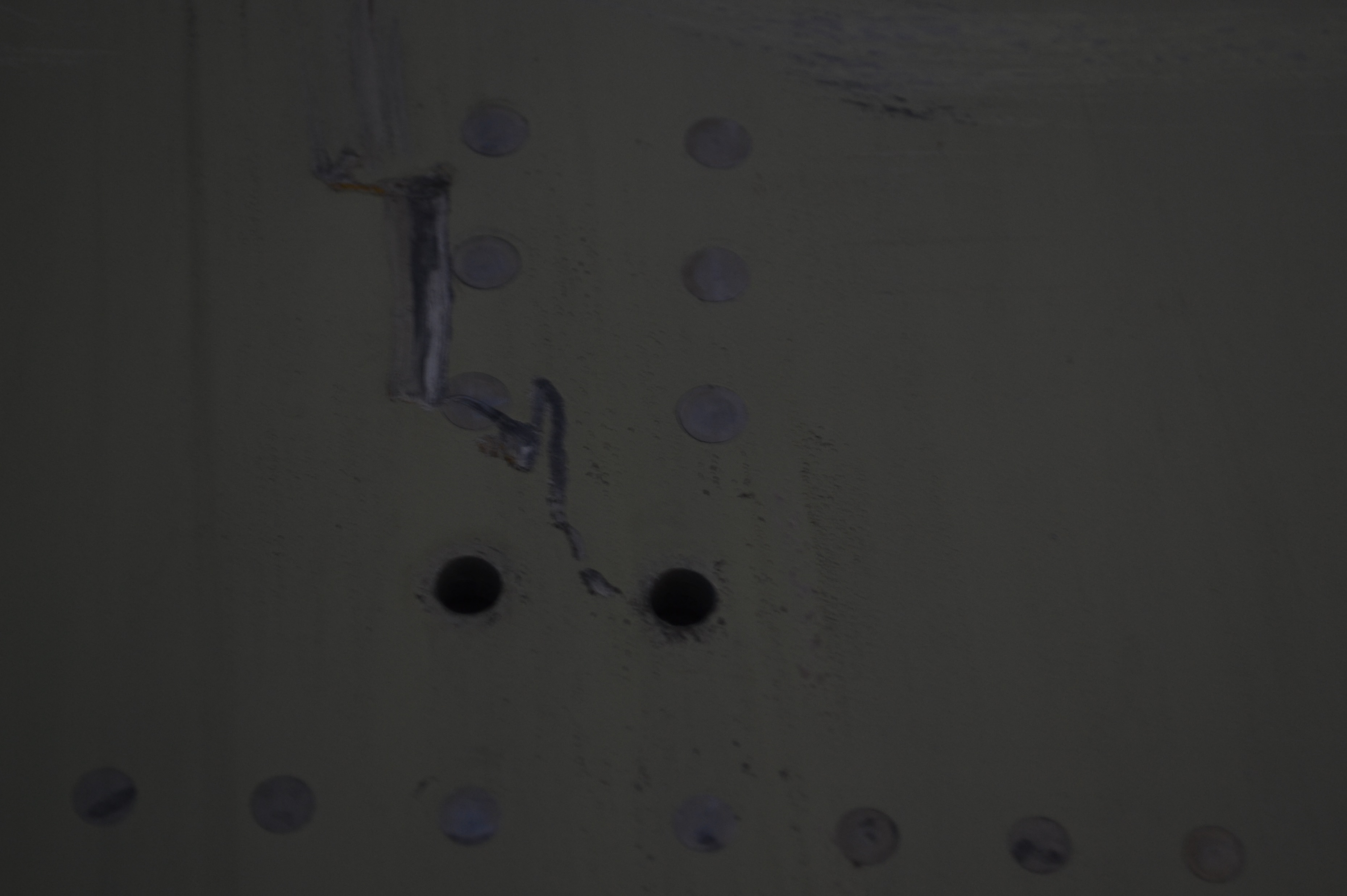 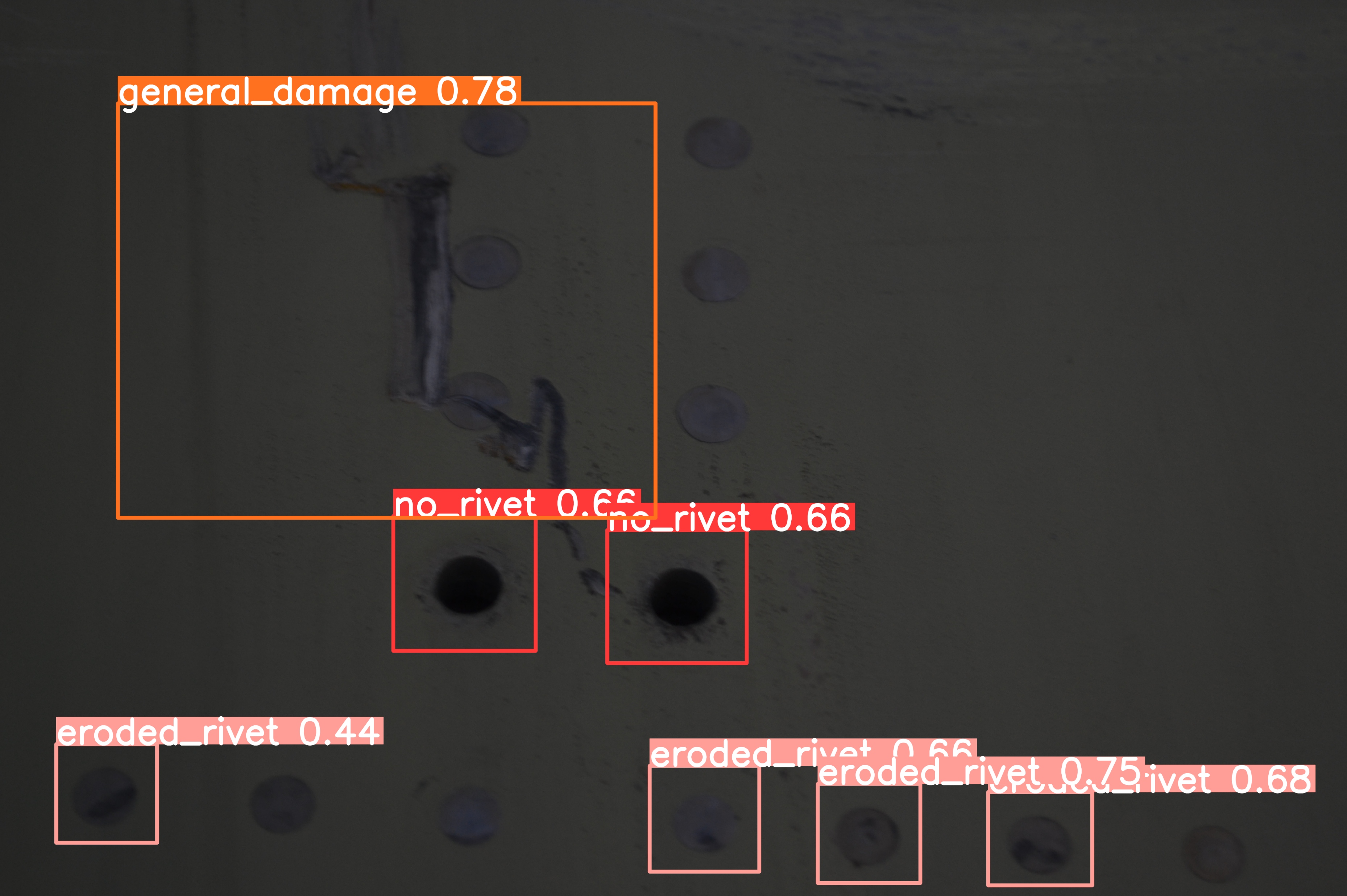 Test image 3 before processing
Test image 3 after processing
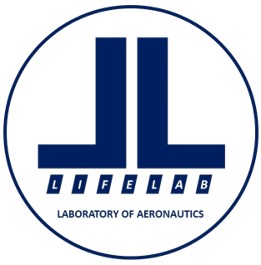 Results from testing phase (cont.)
Damage detection algorithm
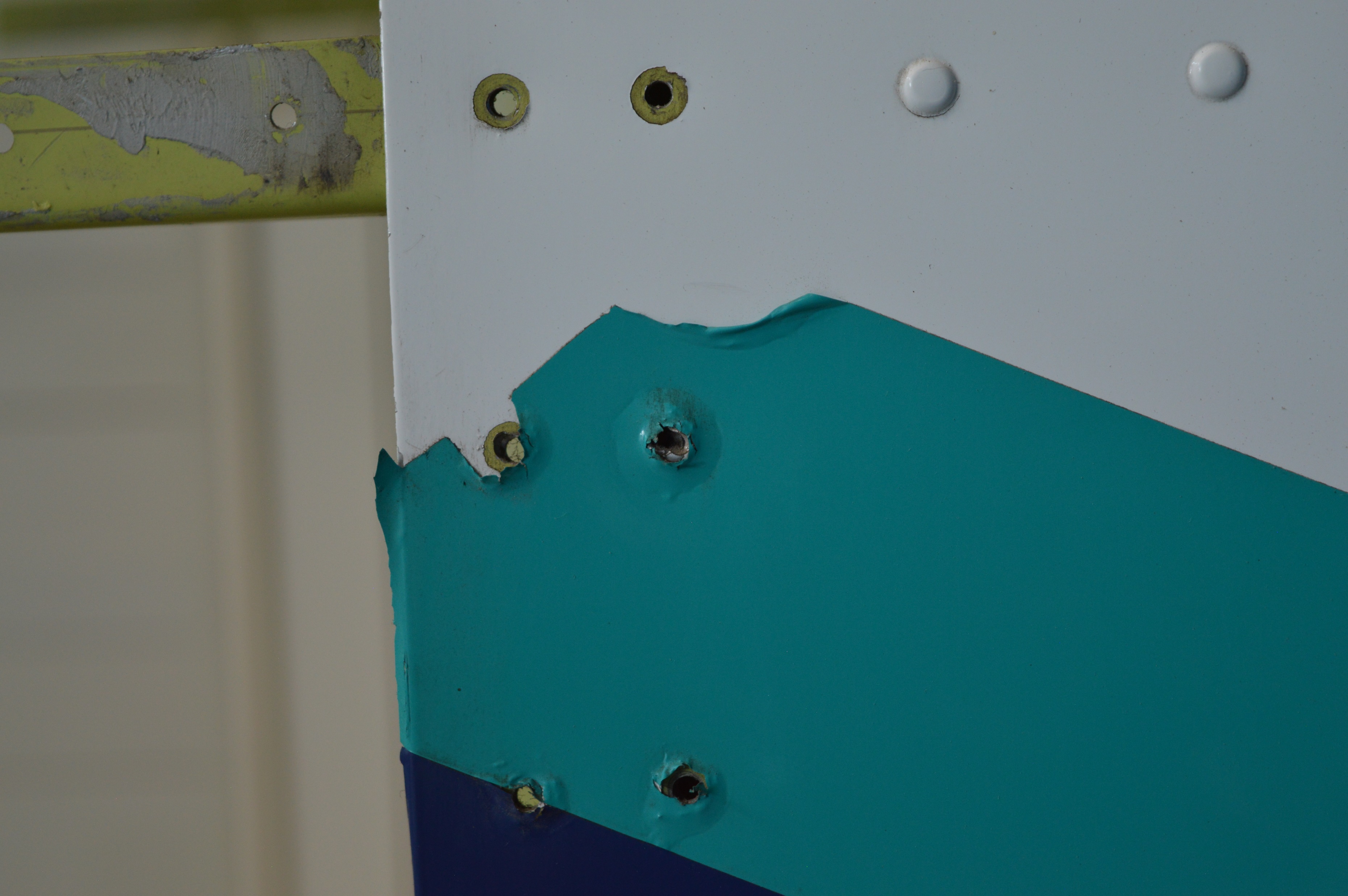 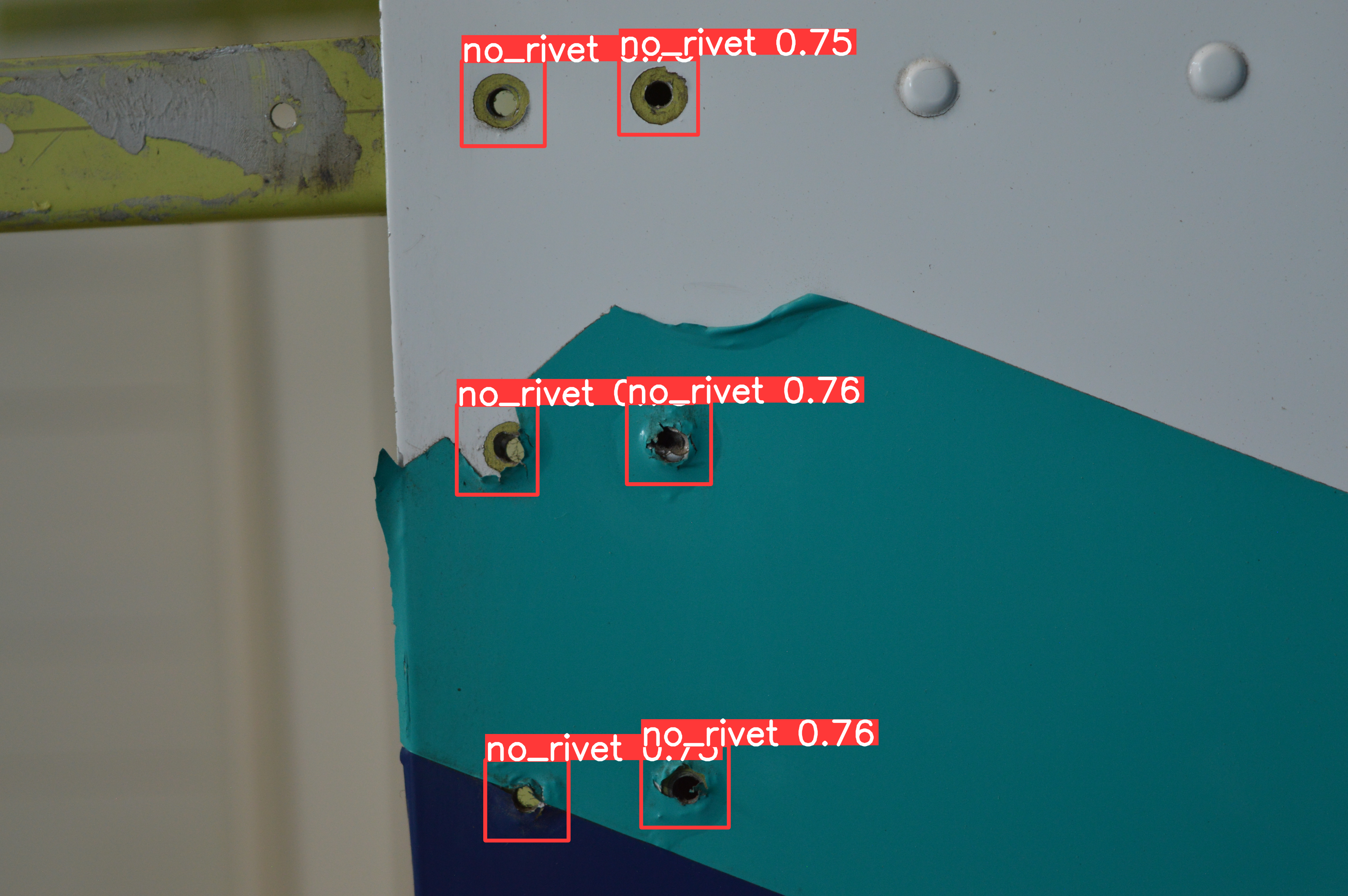 Test image 4 before processing
Test image 4 after processing
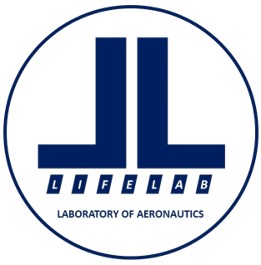 Effect of n. of epochs on training phase
2nd training epochs: 1000
1st training epochs: 100
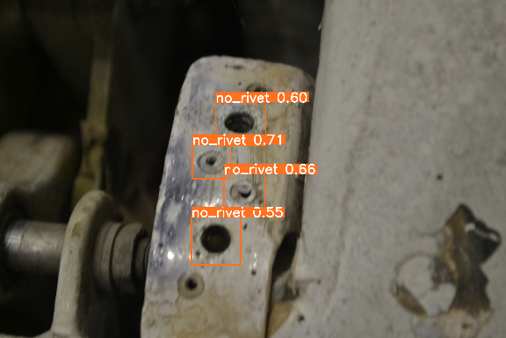 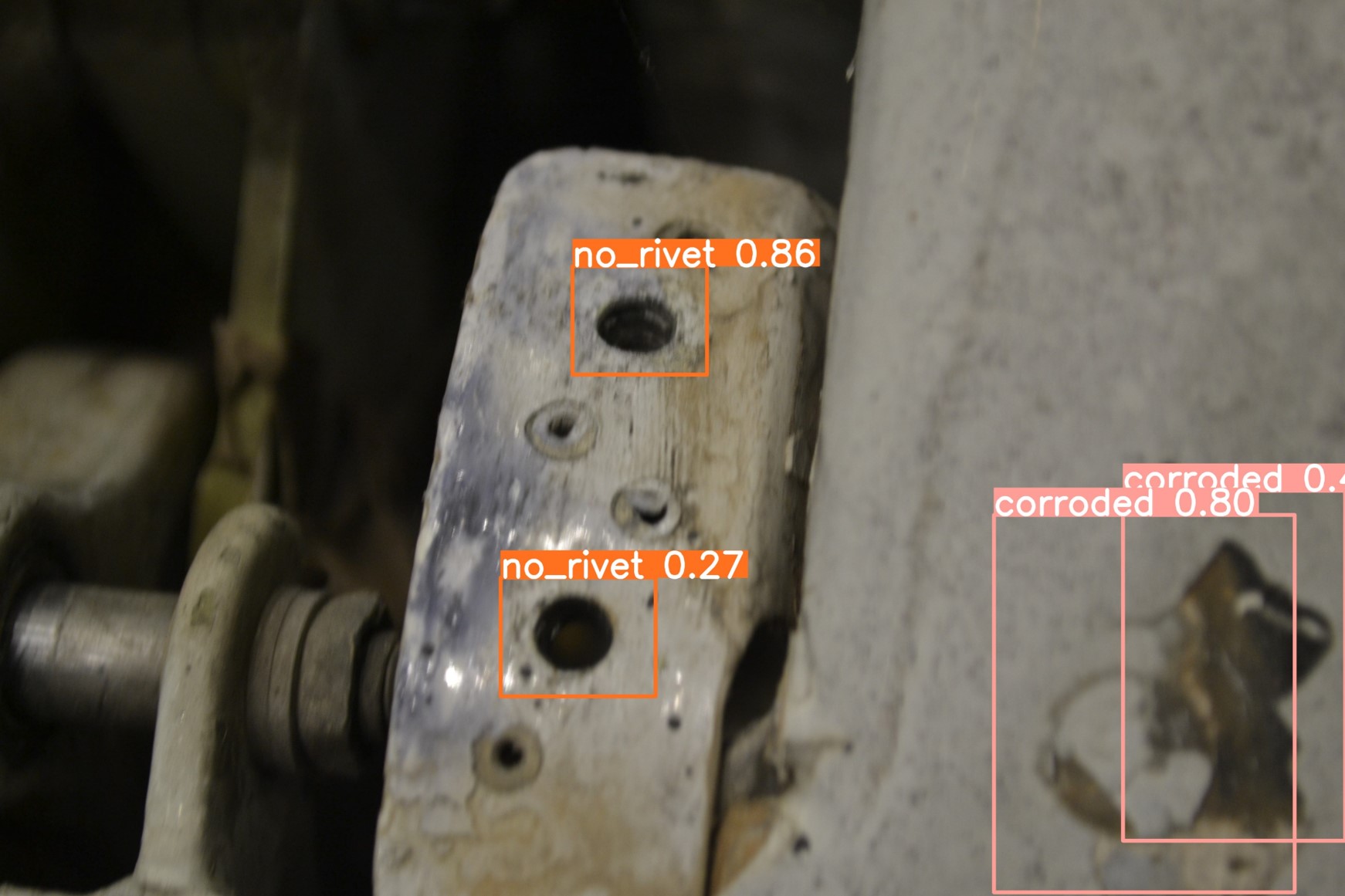 - Misclassification (good rivets classified as missing rivets, with an accuracy > 65% )

- Corrosion not detected
- No Misclassification

- Corrosion detected
More examples
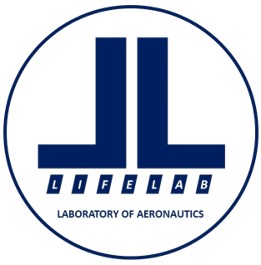 More examples
Errors in decal
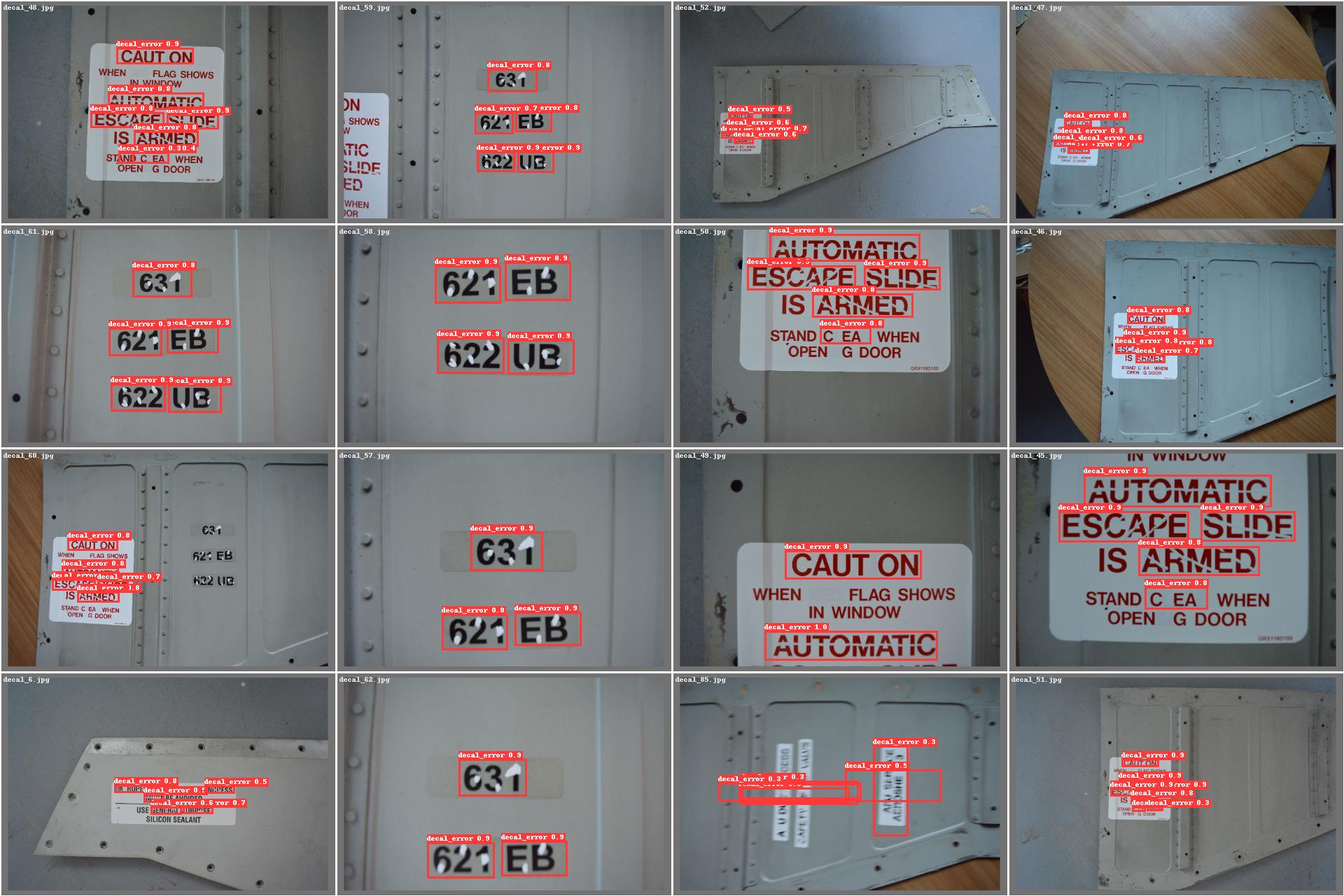 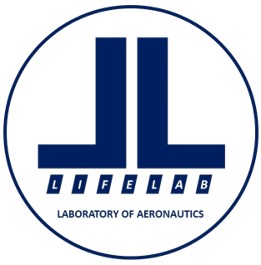 More examples
Errors in decal
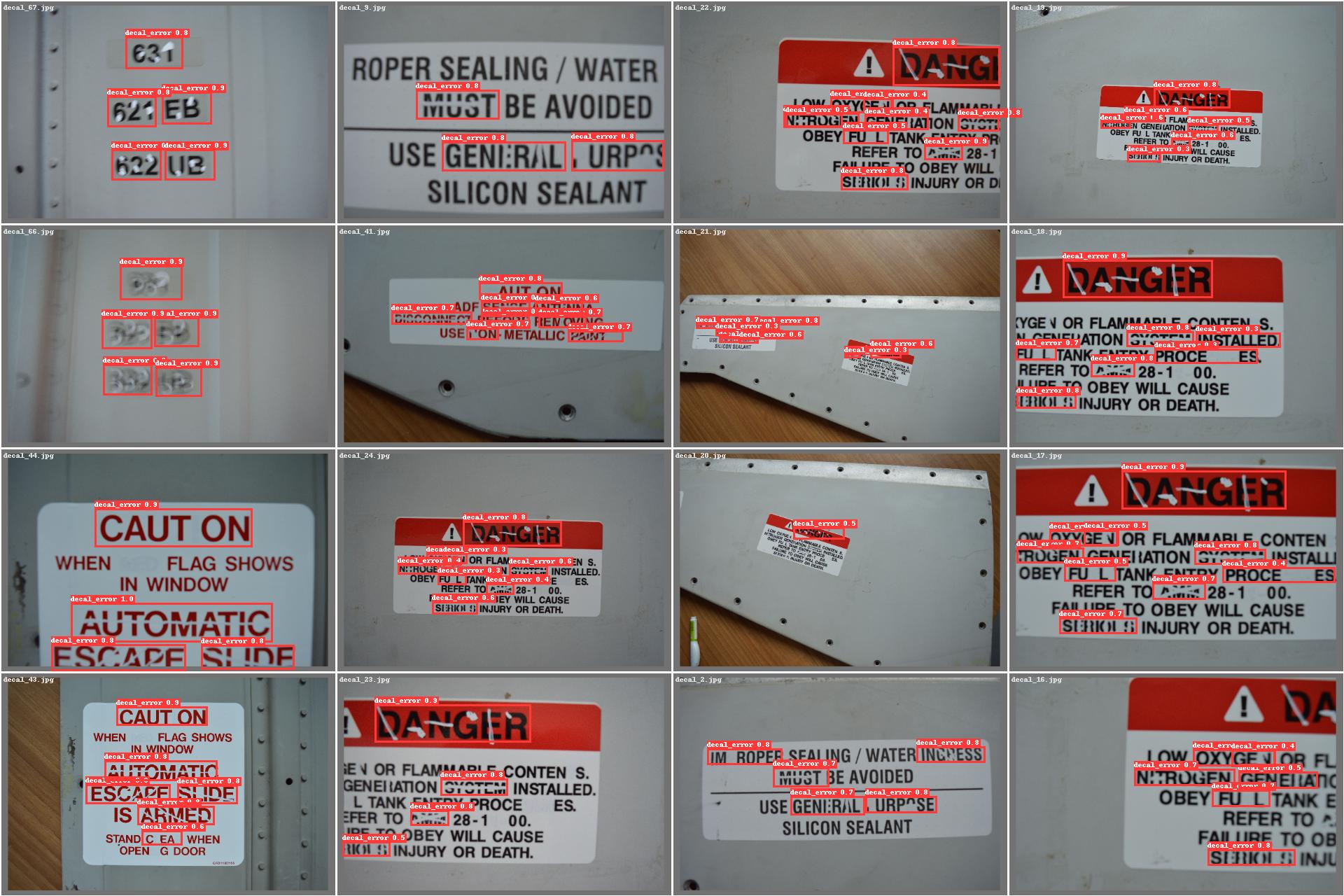 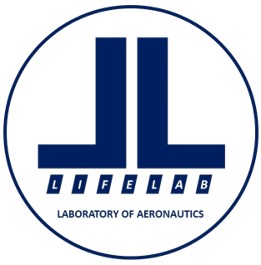 More examples
Damages on composite panels
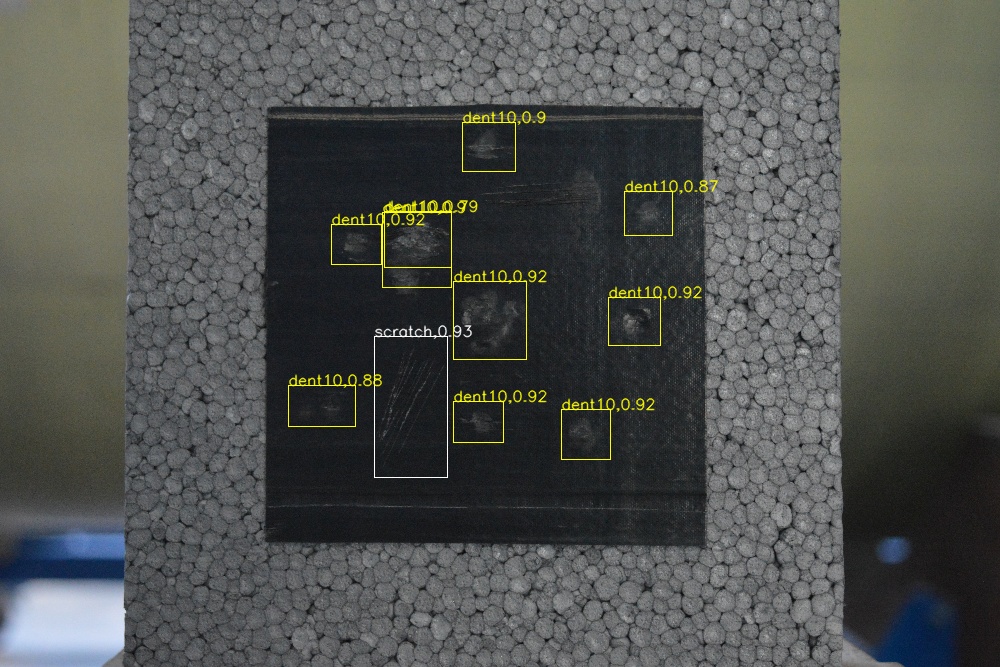 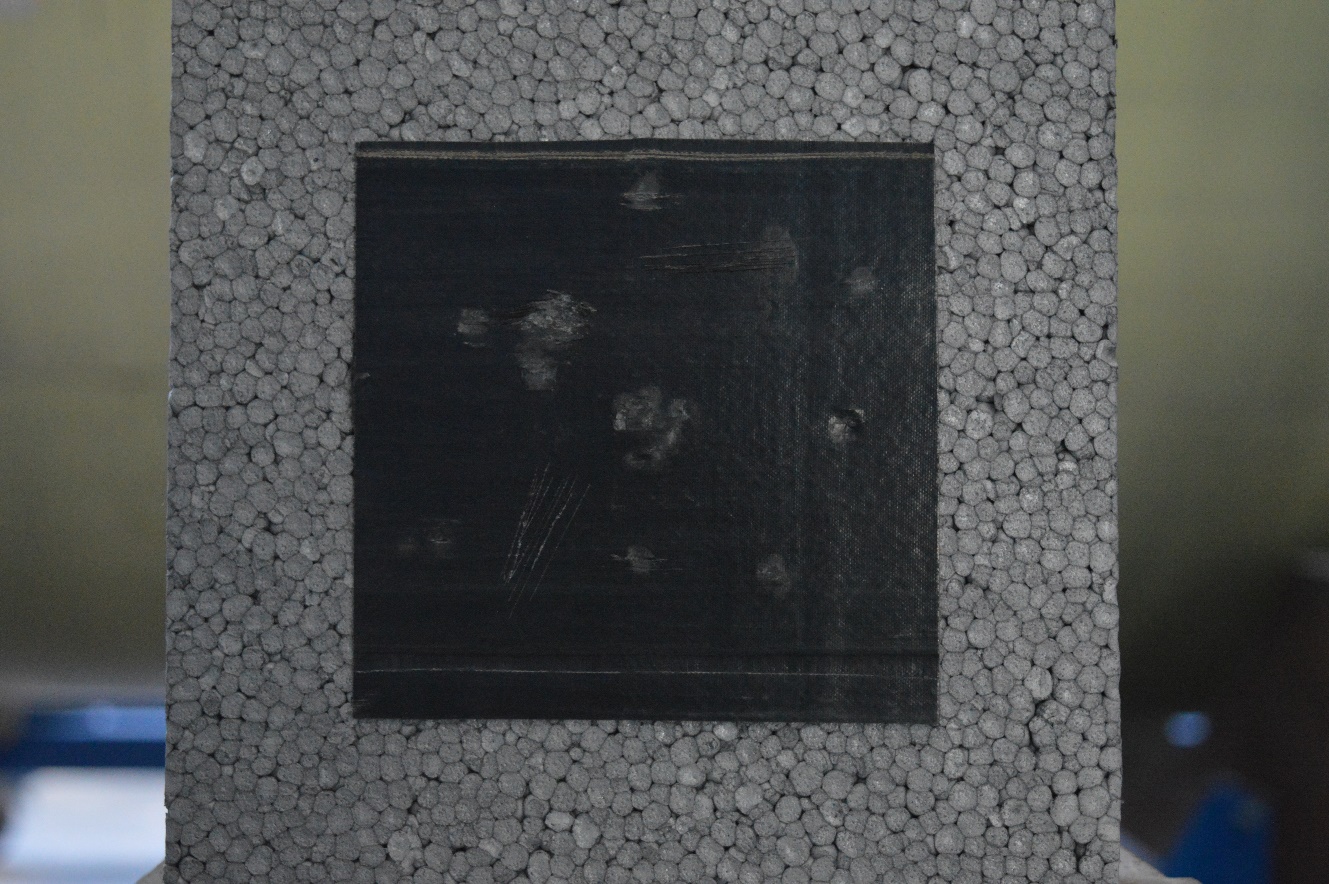 Test 1 (No light, 90 deg angle, high-definition)
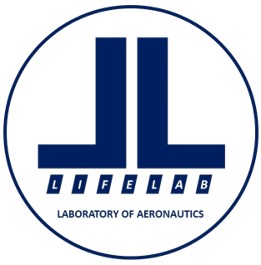 More examples
Damages on composite panels
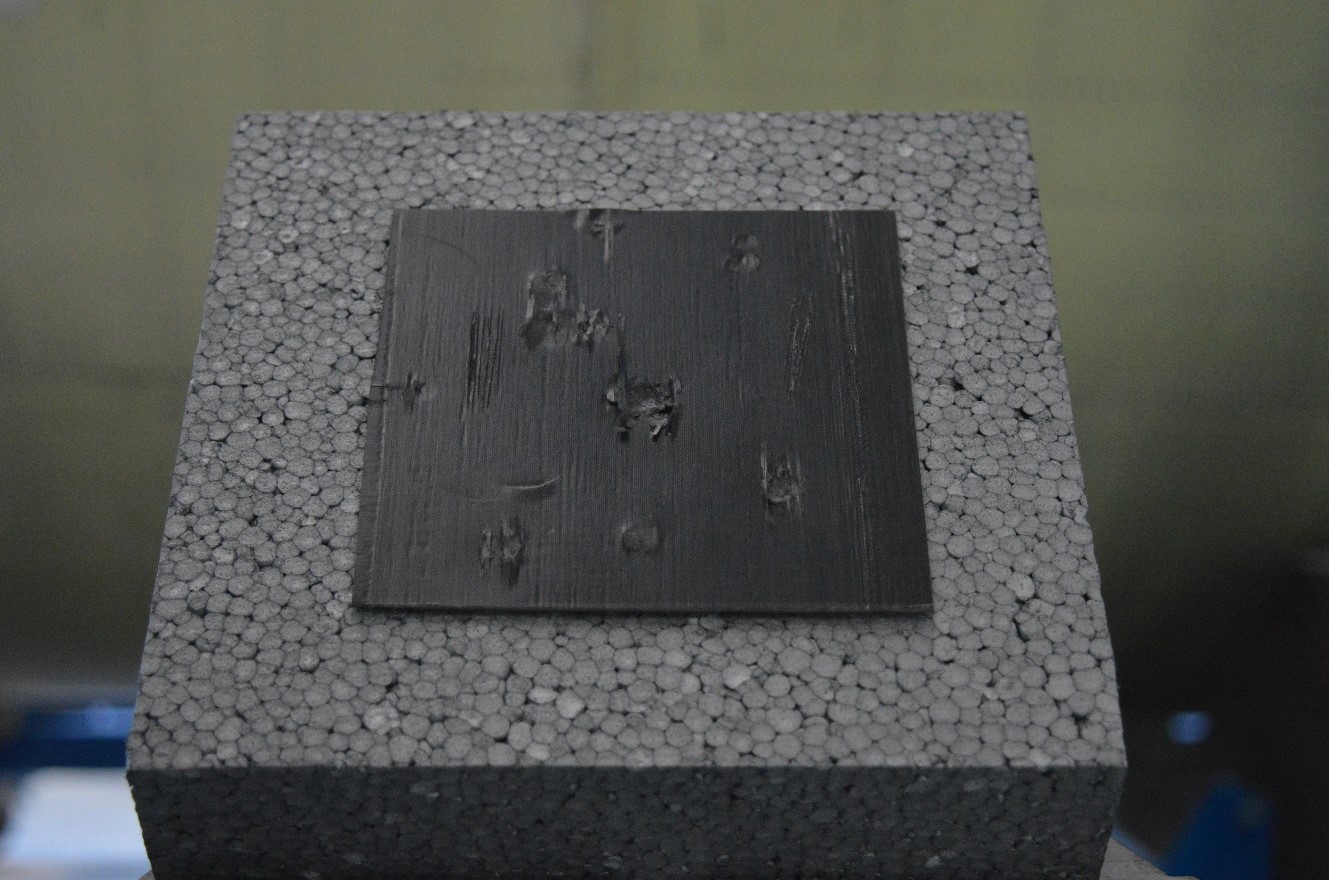 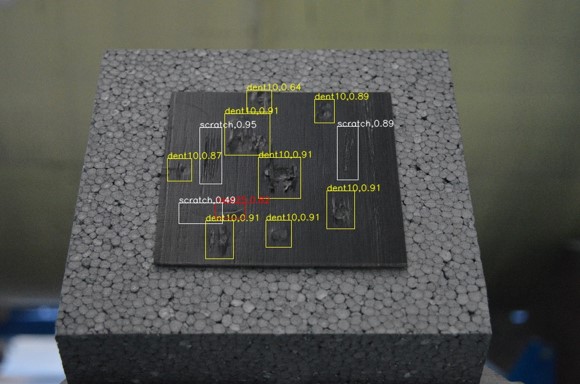 Test 2 (No light, 45 deg angle, high-definition)
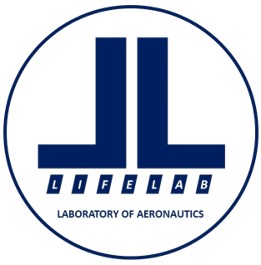 More examples
Damages on composite panels
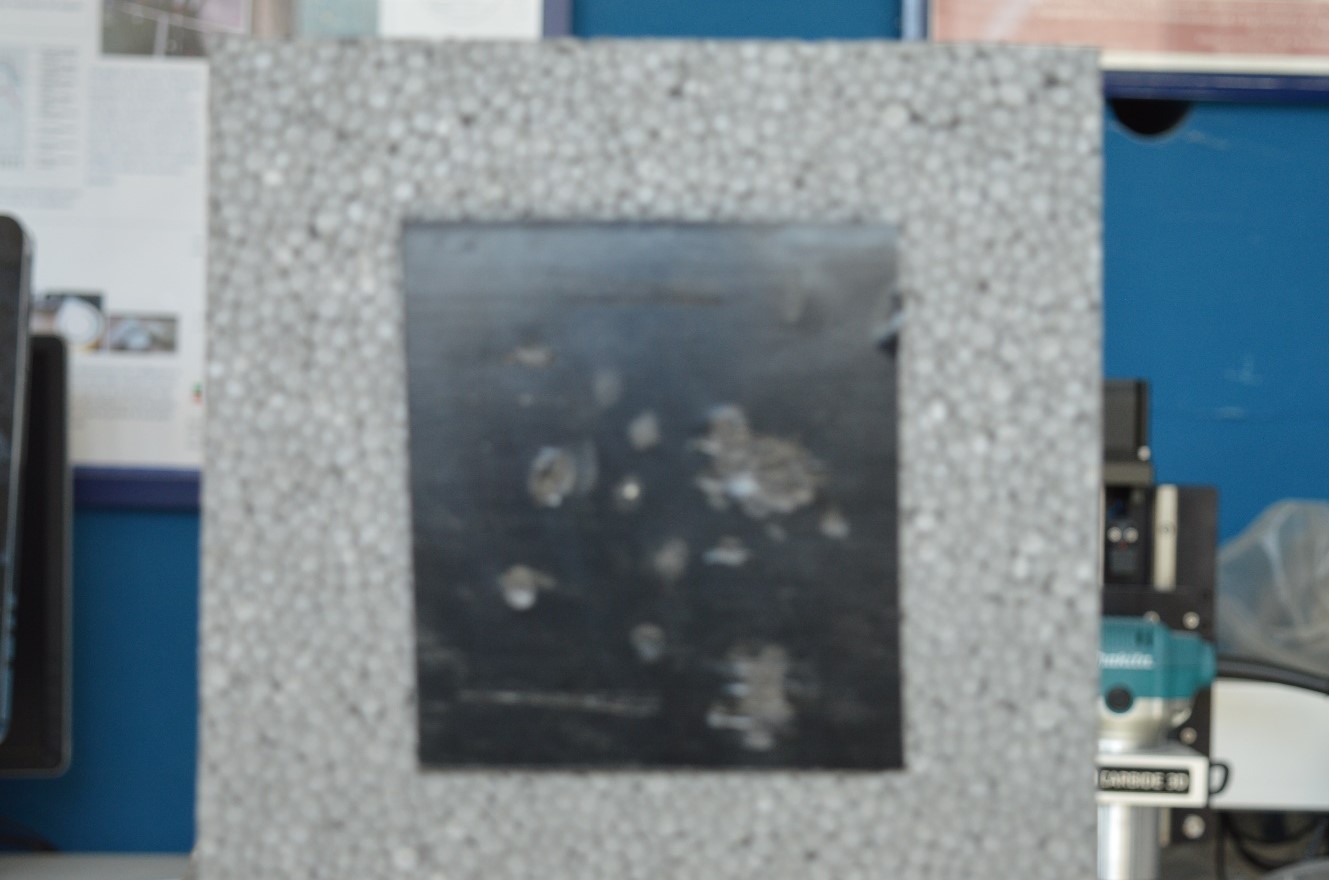 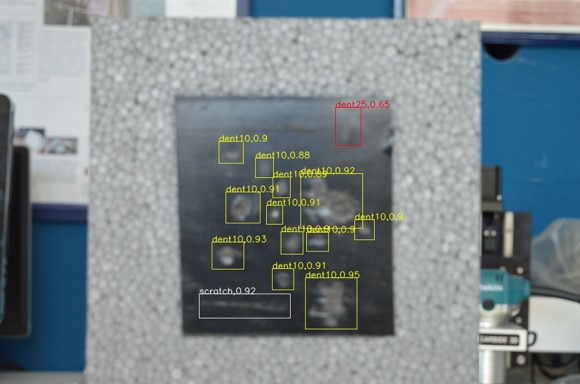 Test 3 (Light, 90 deg angle, low-definition)
And in the “future”…?
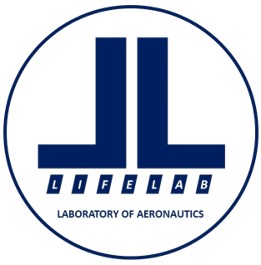 Future Developments
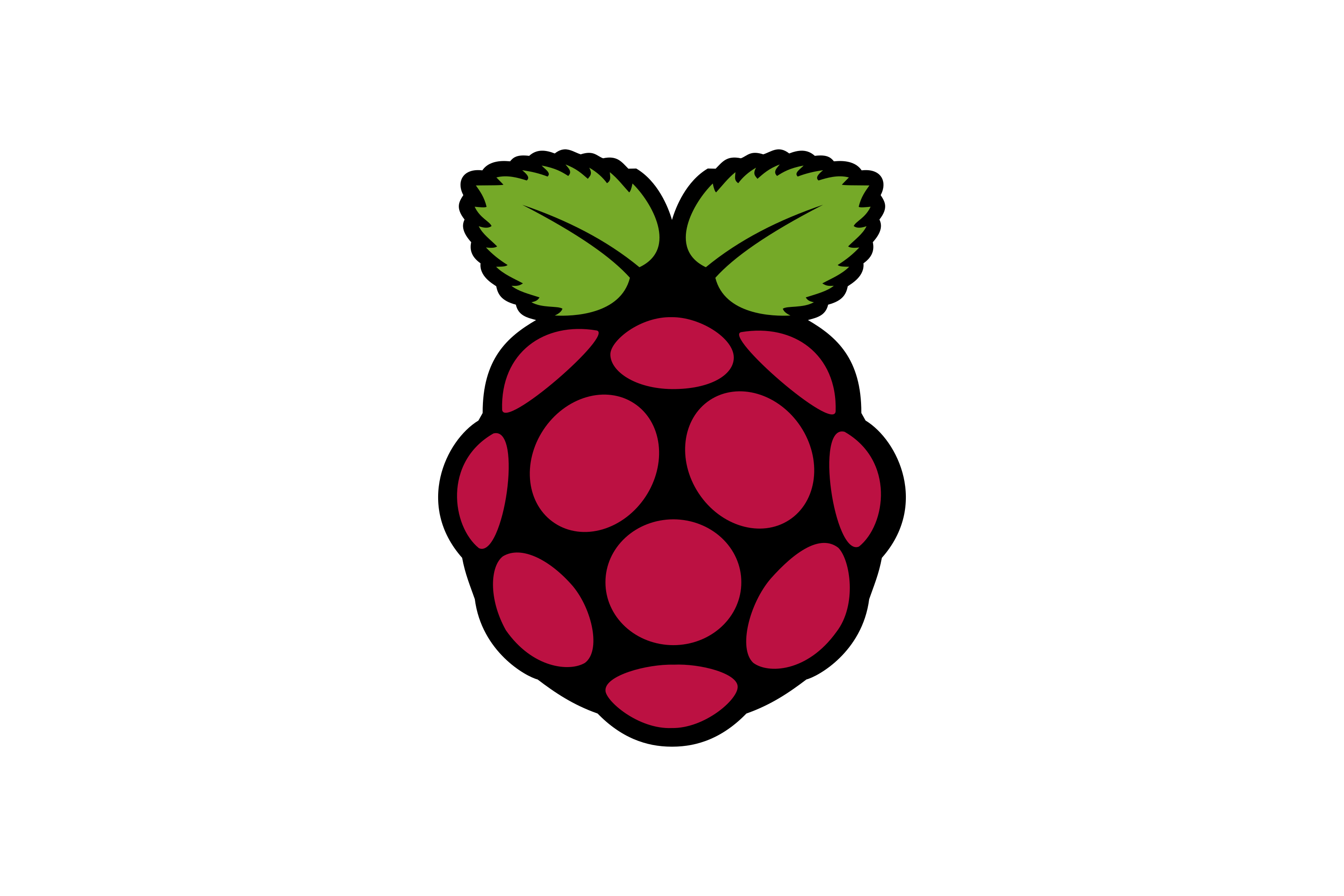 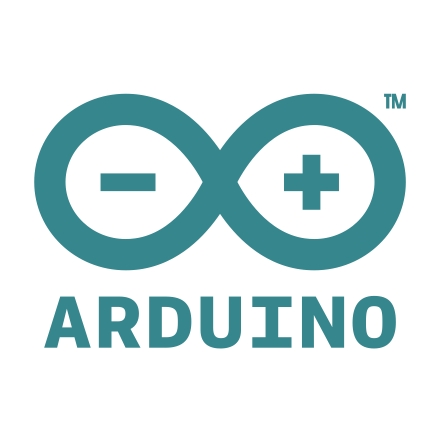 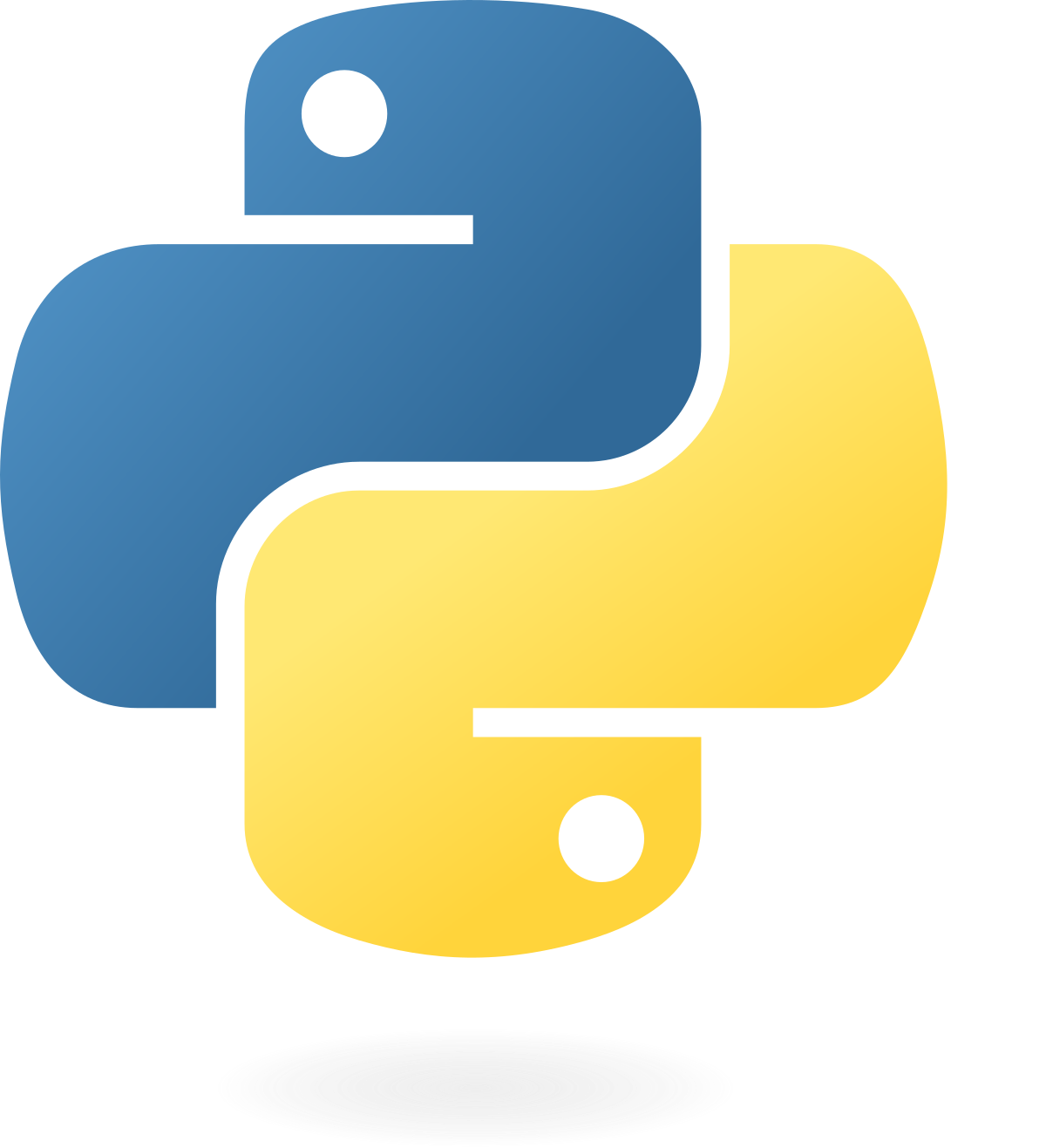 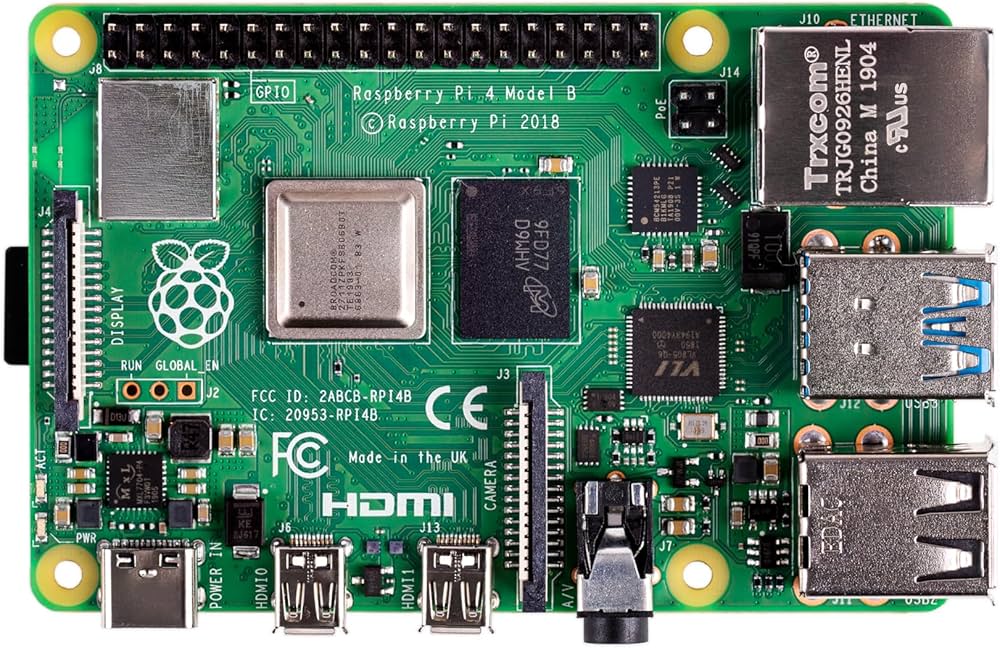 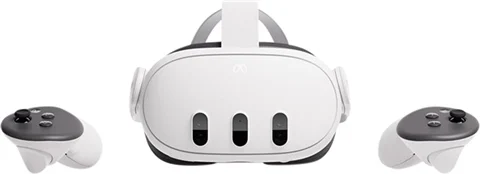 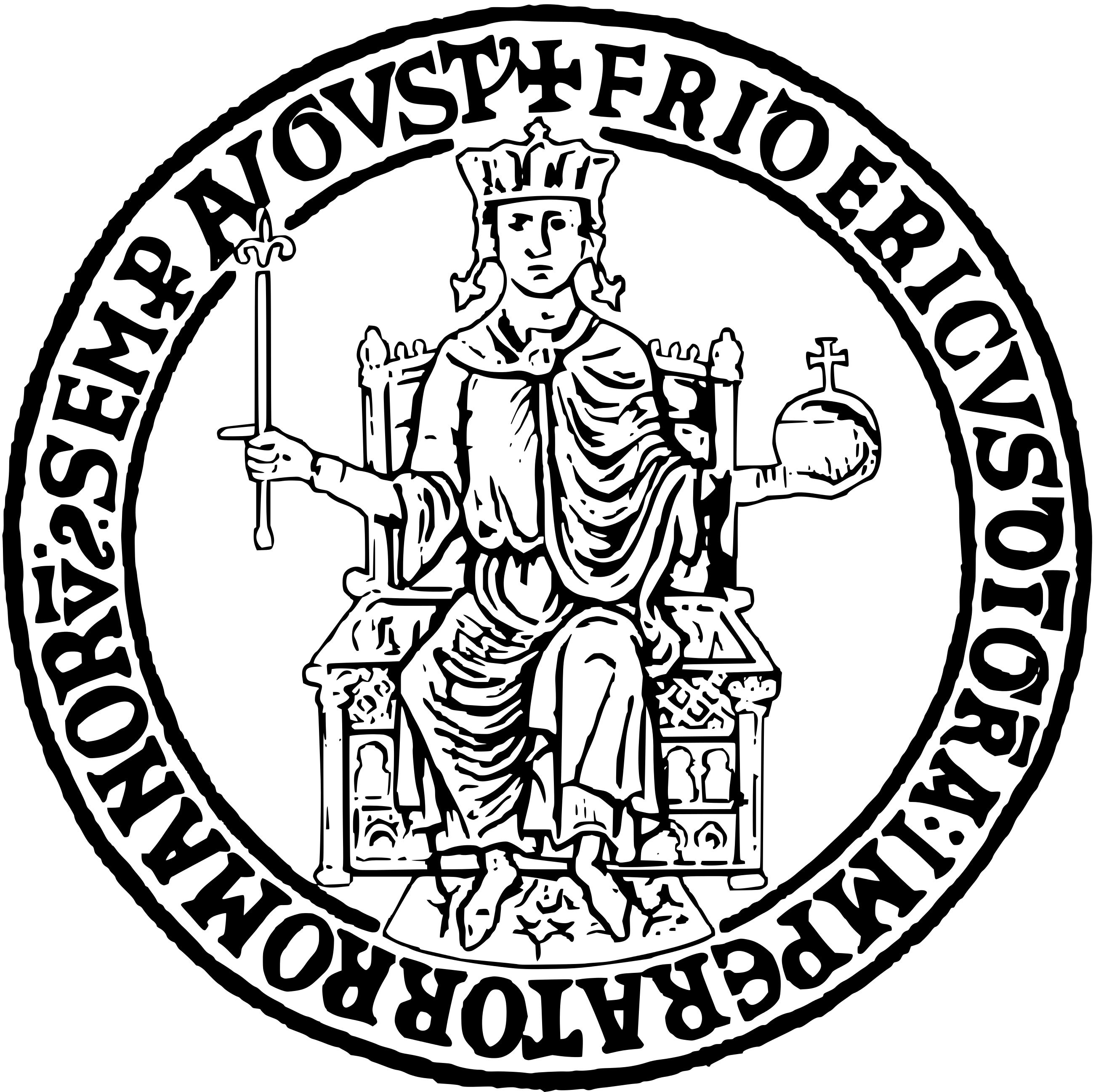 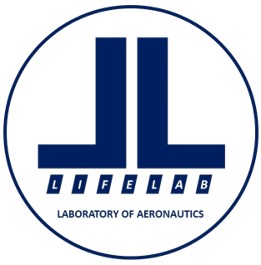 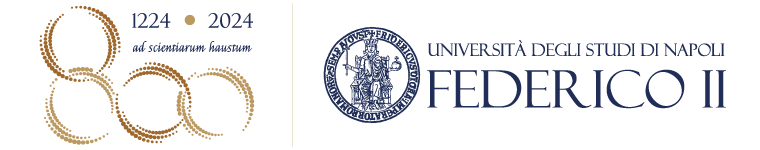 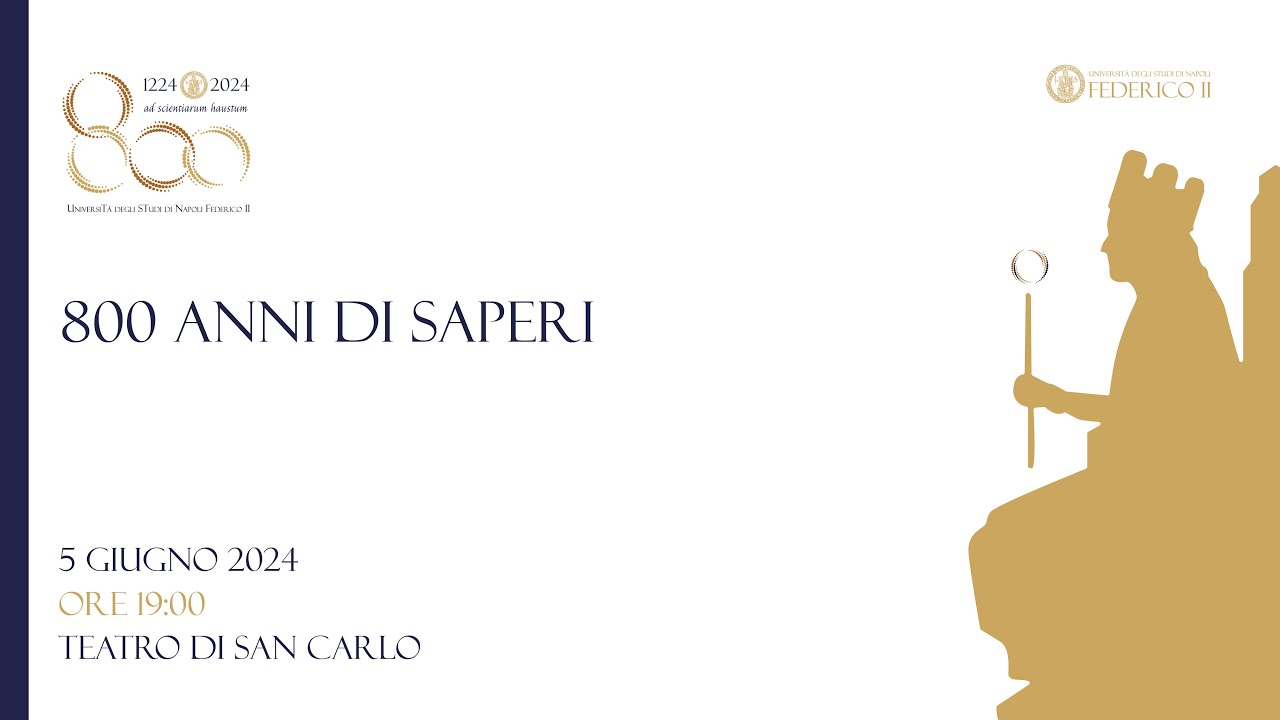 Thank you
for the attention
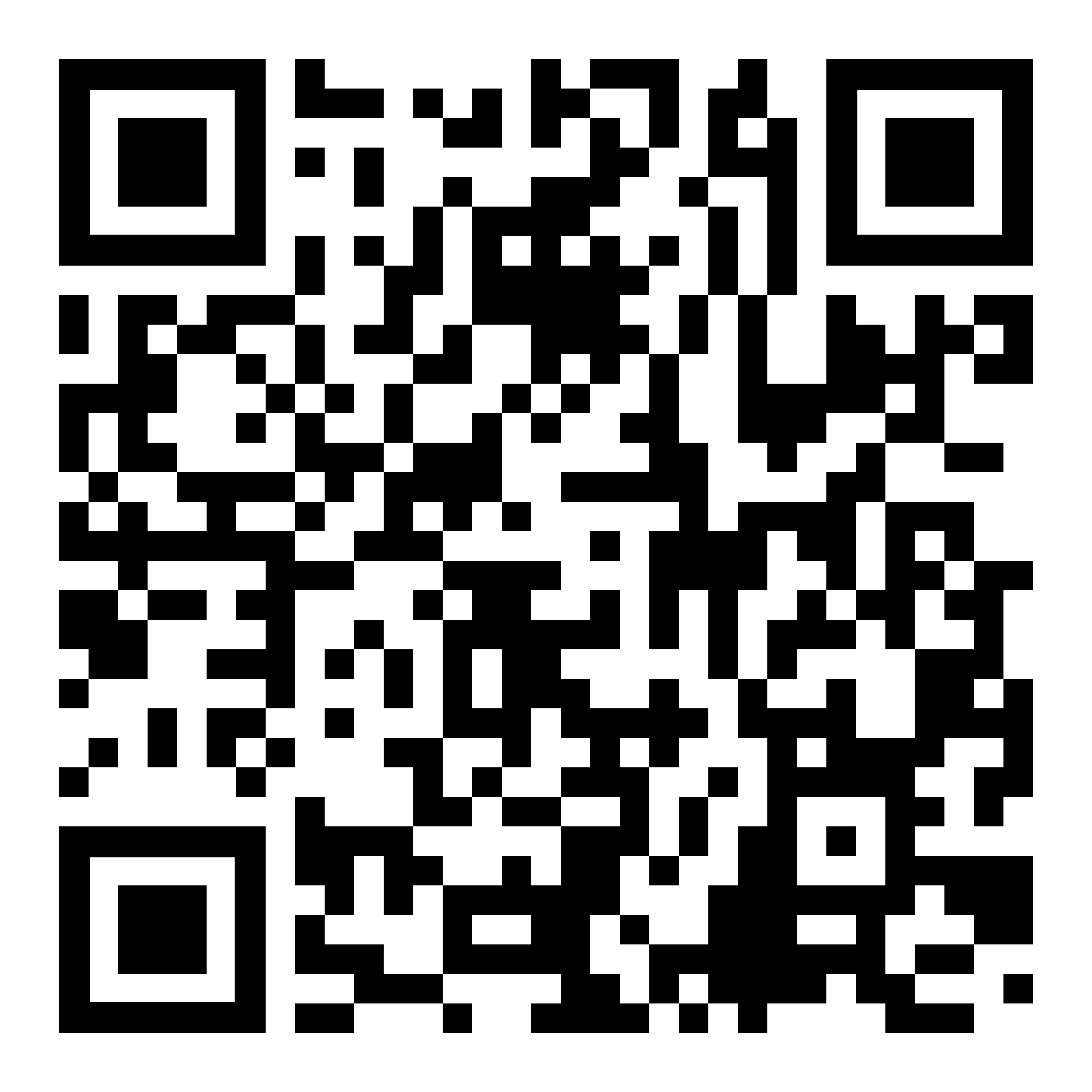 Salvatore Merola
Ph.D. student
salvatore.merola@unina.it 
savimerola@outlook.it
Department of Industrial Engineering
University of Naples Federico II
Via  Claudio 21, 80125, Naples, IT